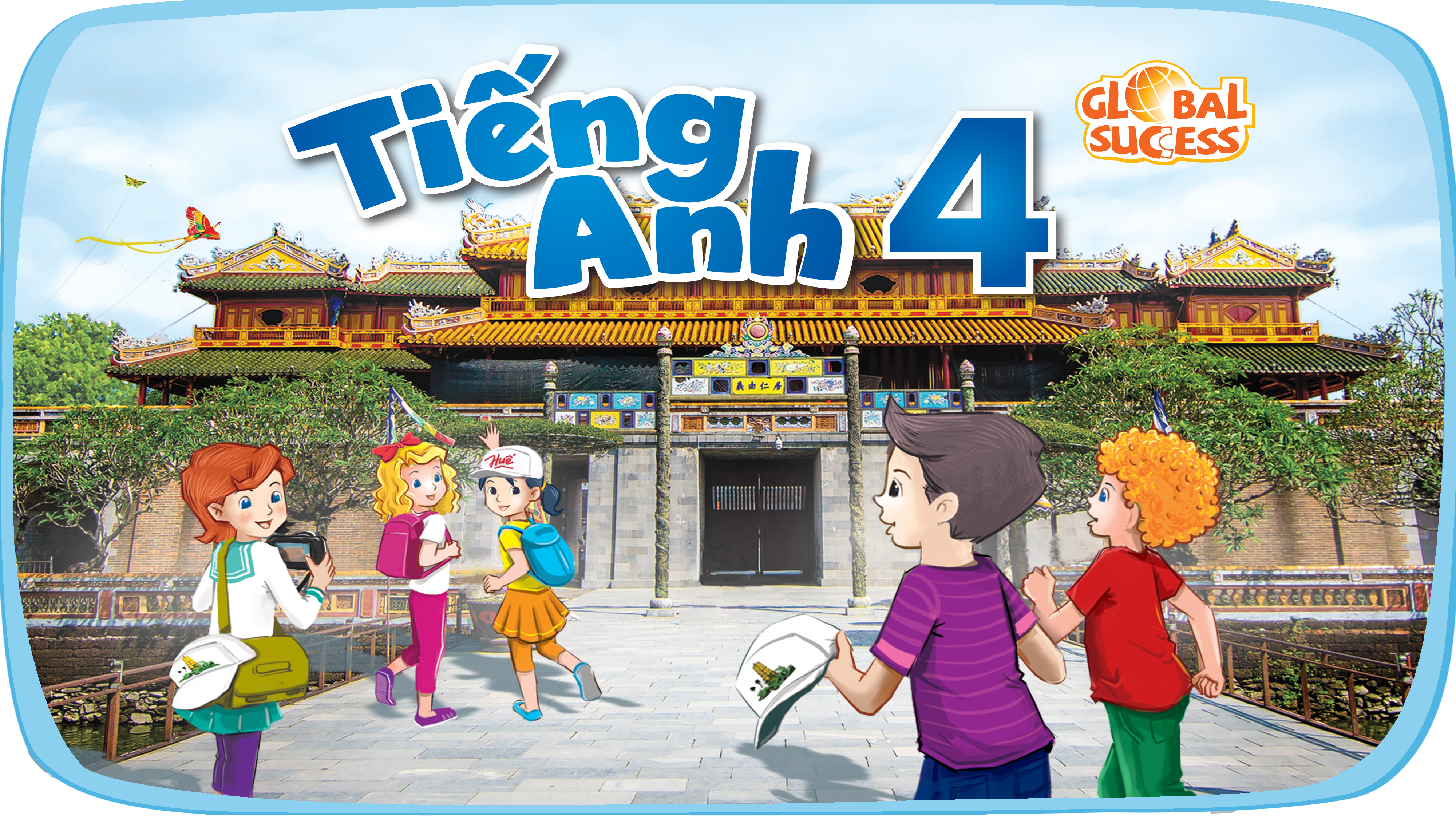 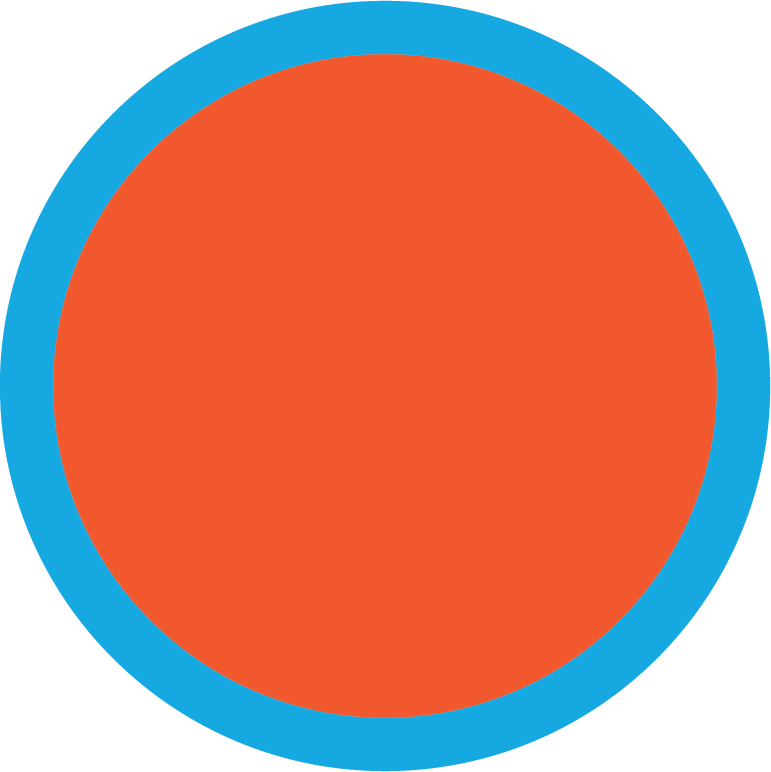 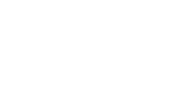 19
The animal world
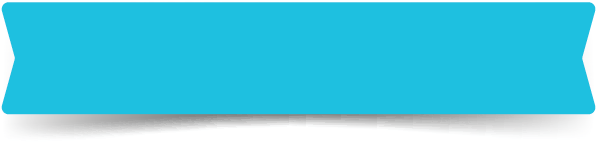 LESSON 1 - PERIOD 2
Table of Contents
Listen and number.
01
02
Warm-up
Look, complete and read.
Let's sing.
04
03
05
Game
Warm-up
1
Guess the animals.
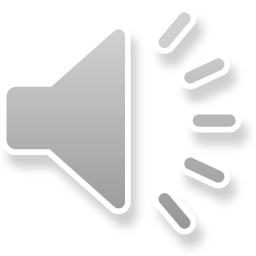 lions
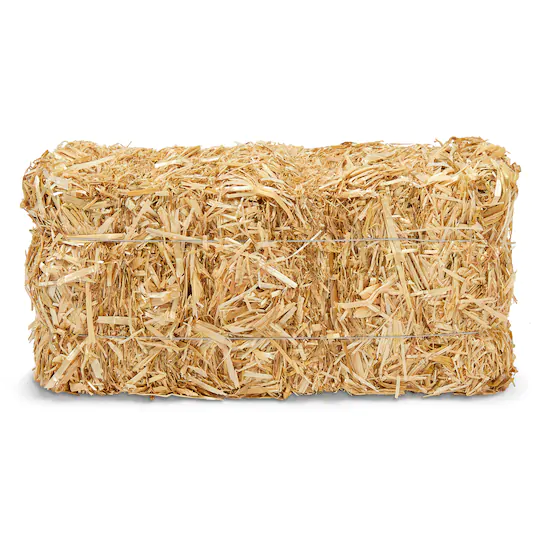 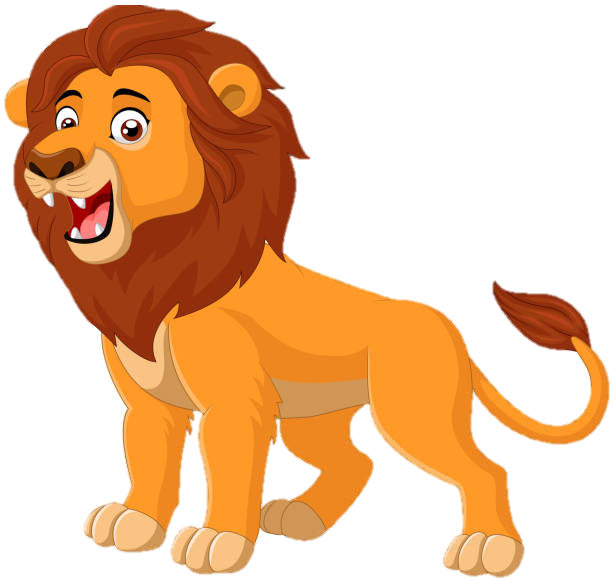 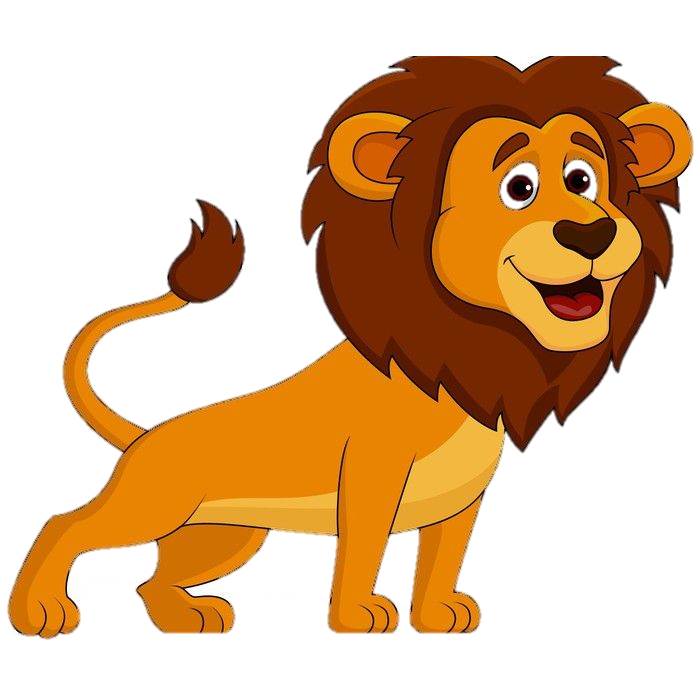 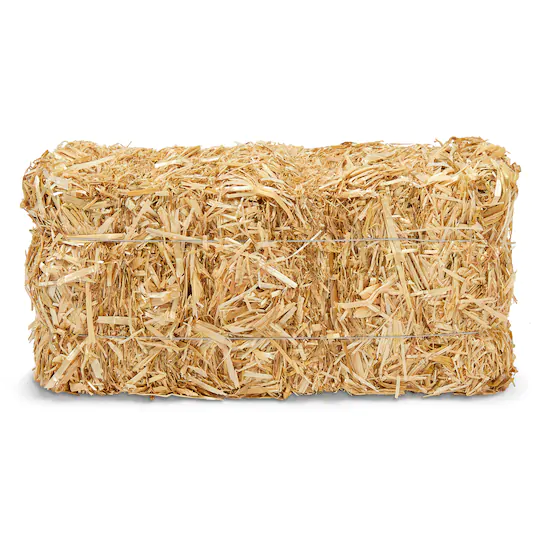 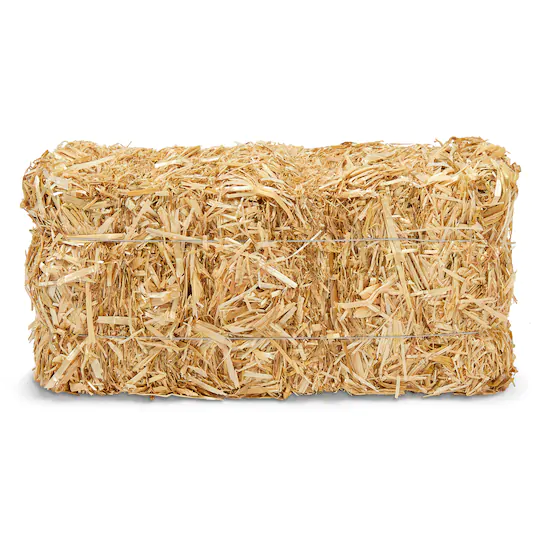 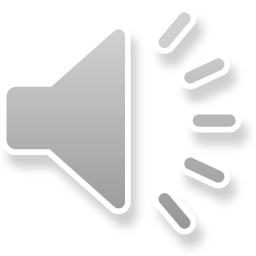 hippos
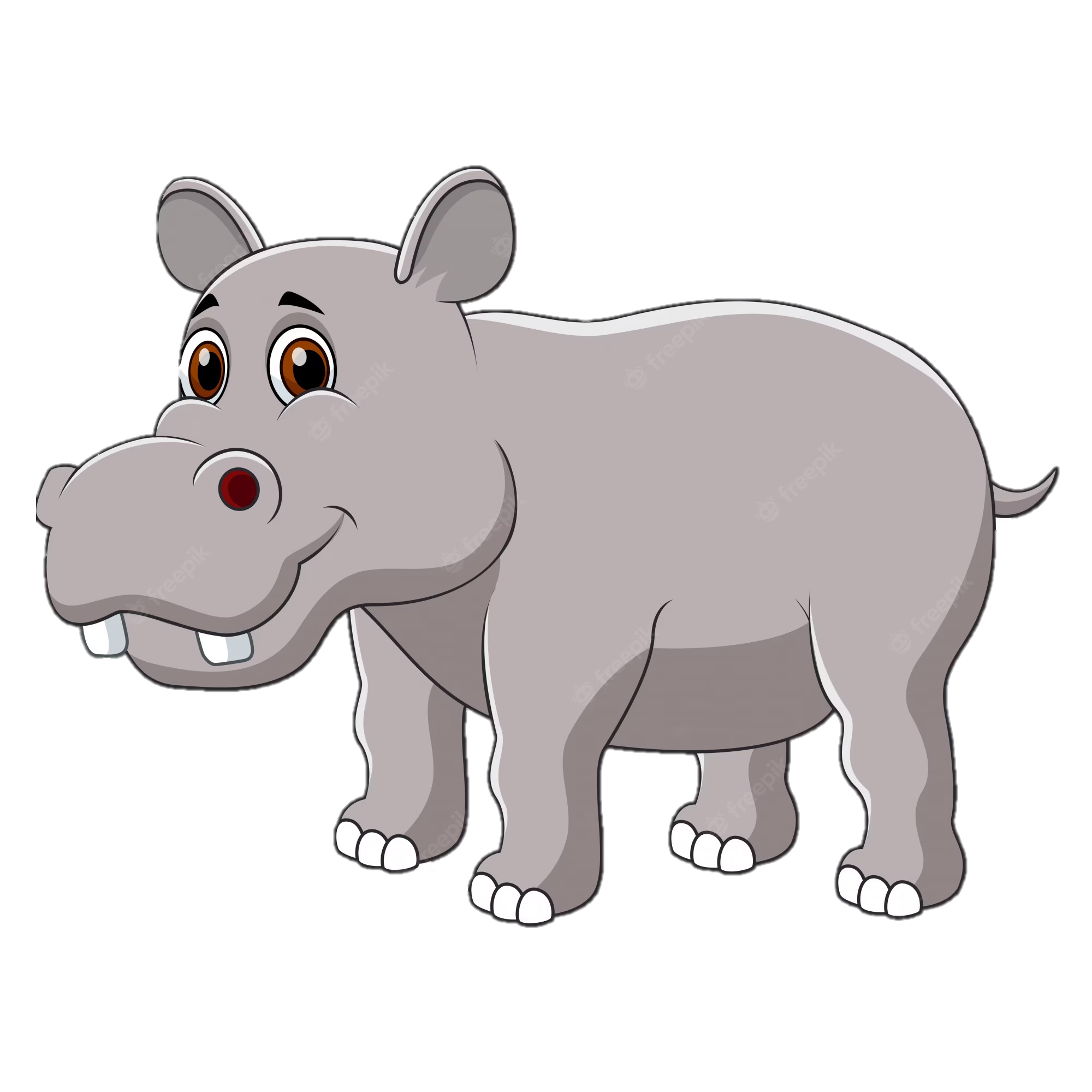 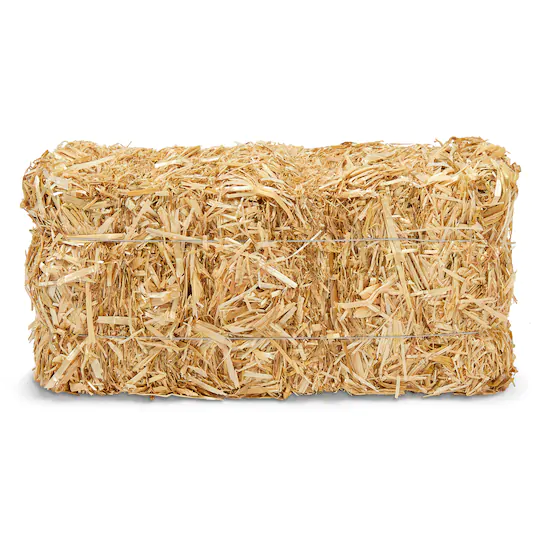 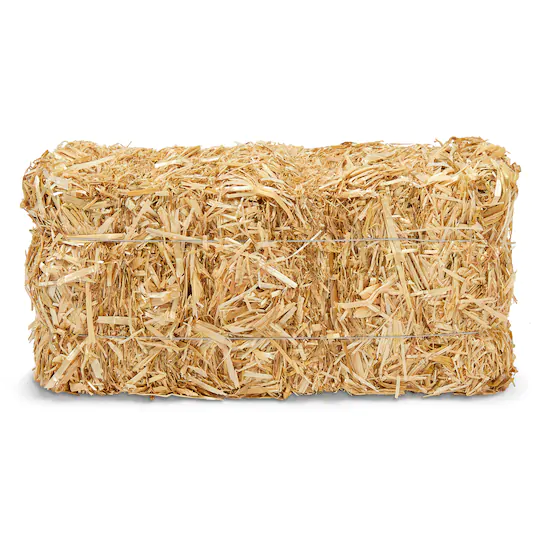 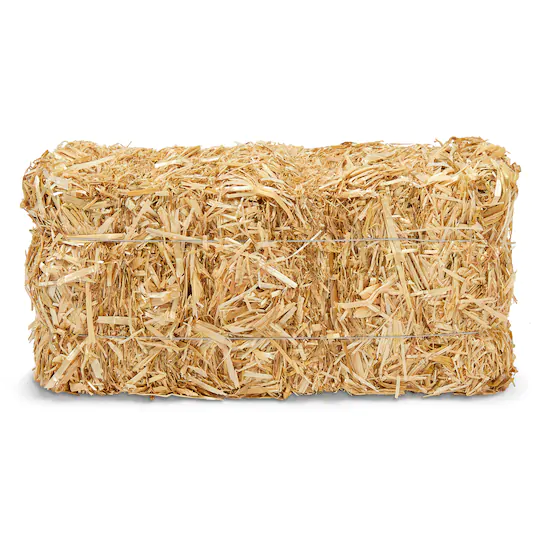 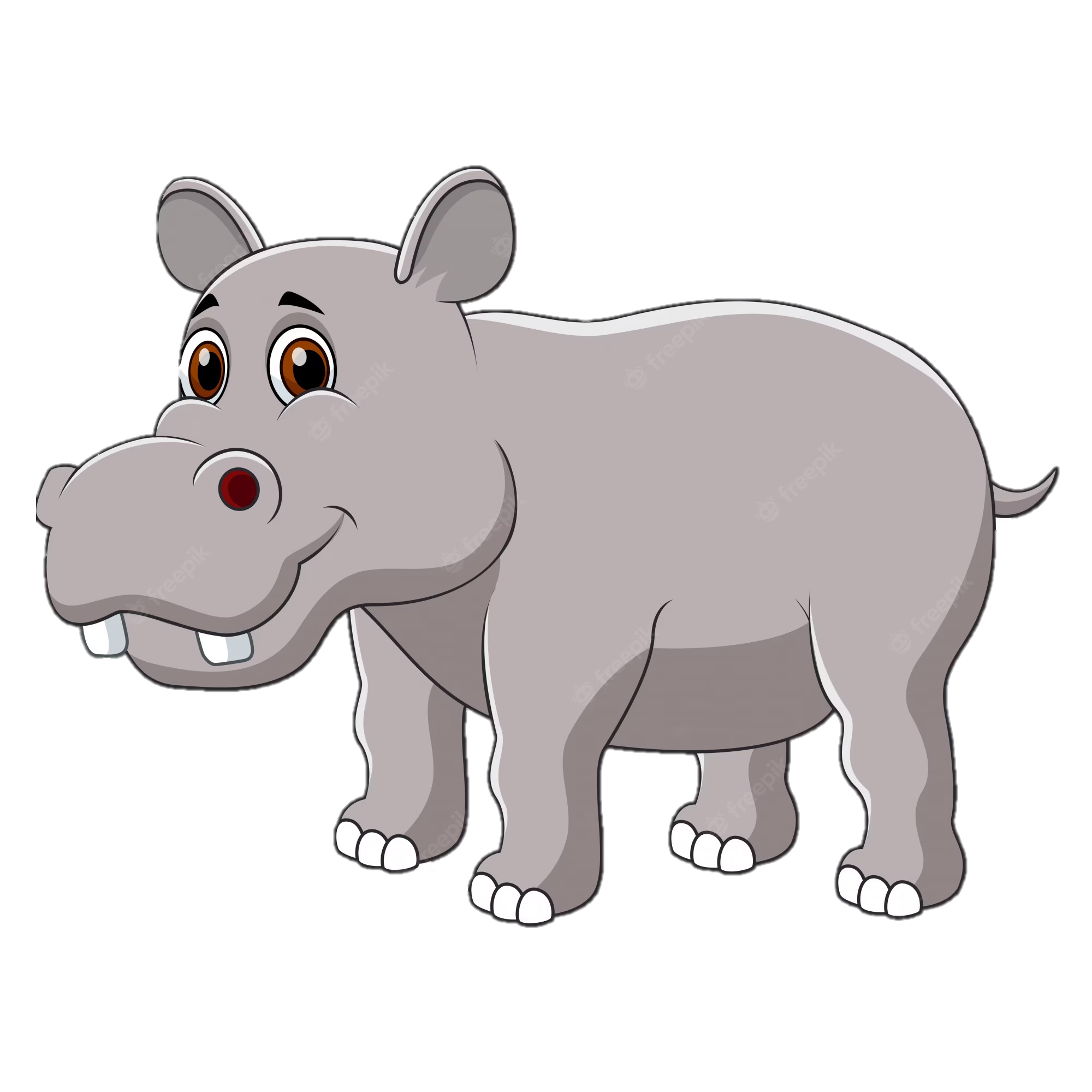 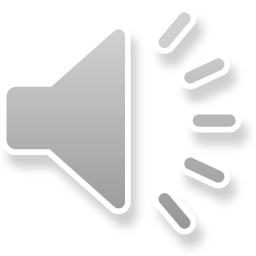 crocodiles
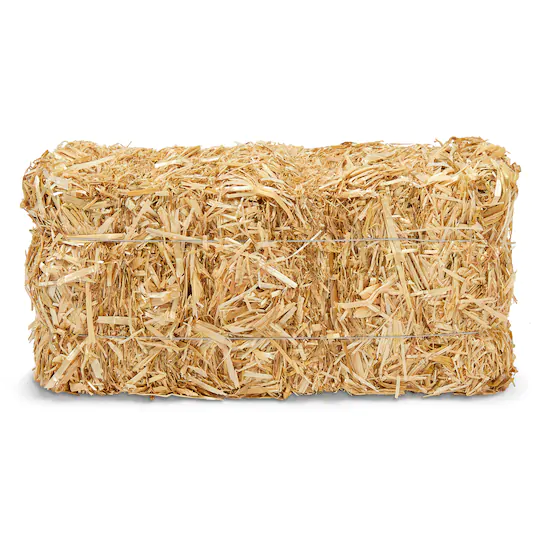 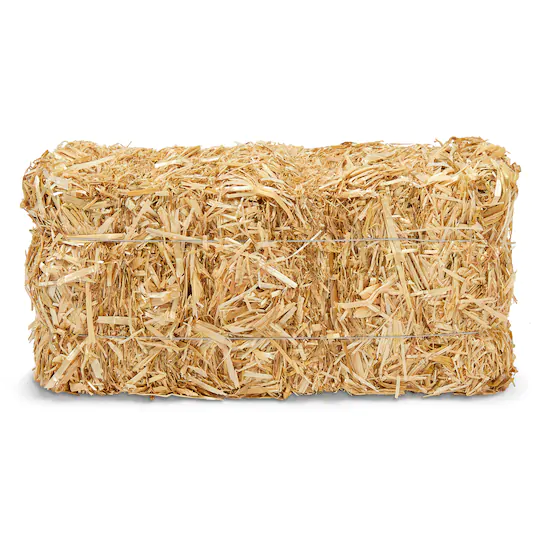 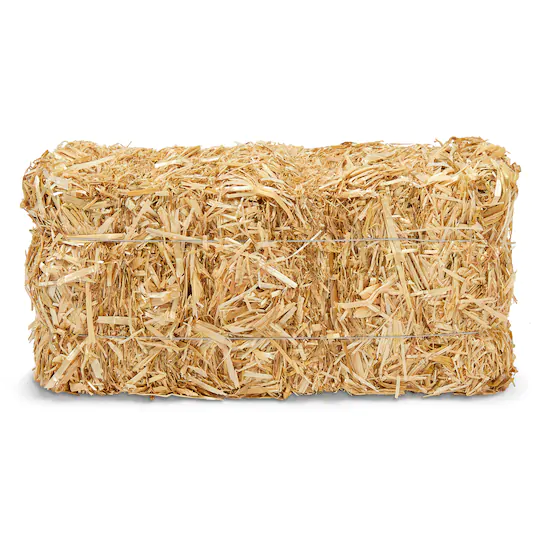 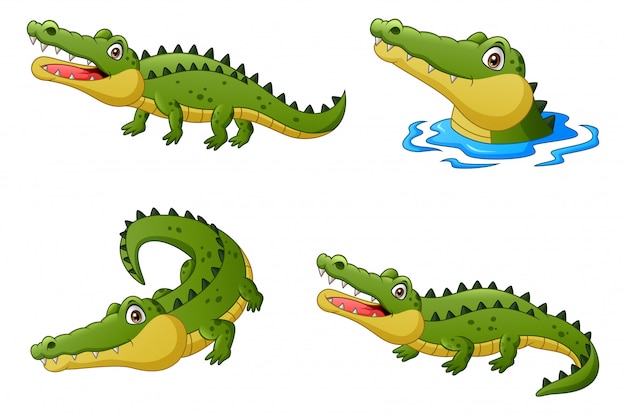 giraffes
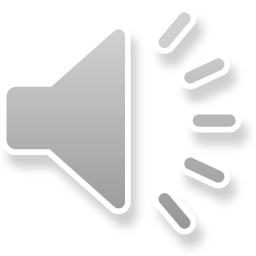 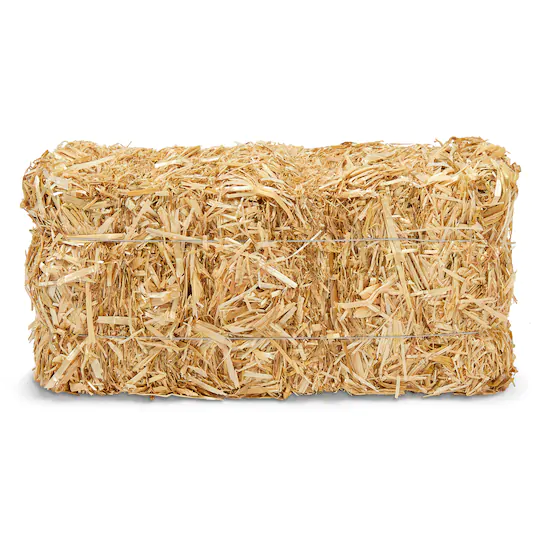 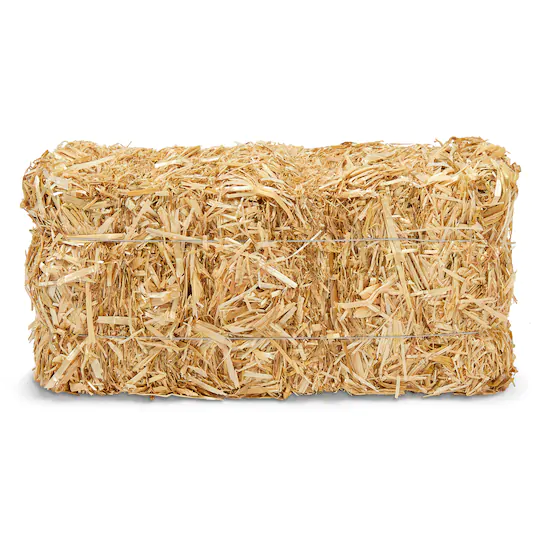 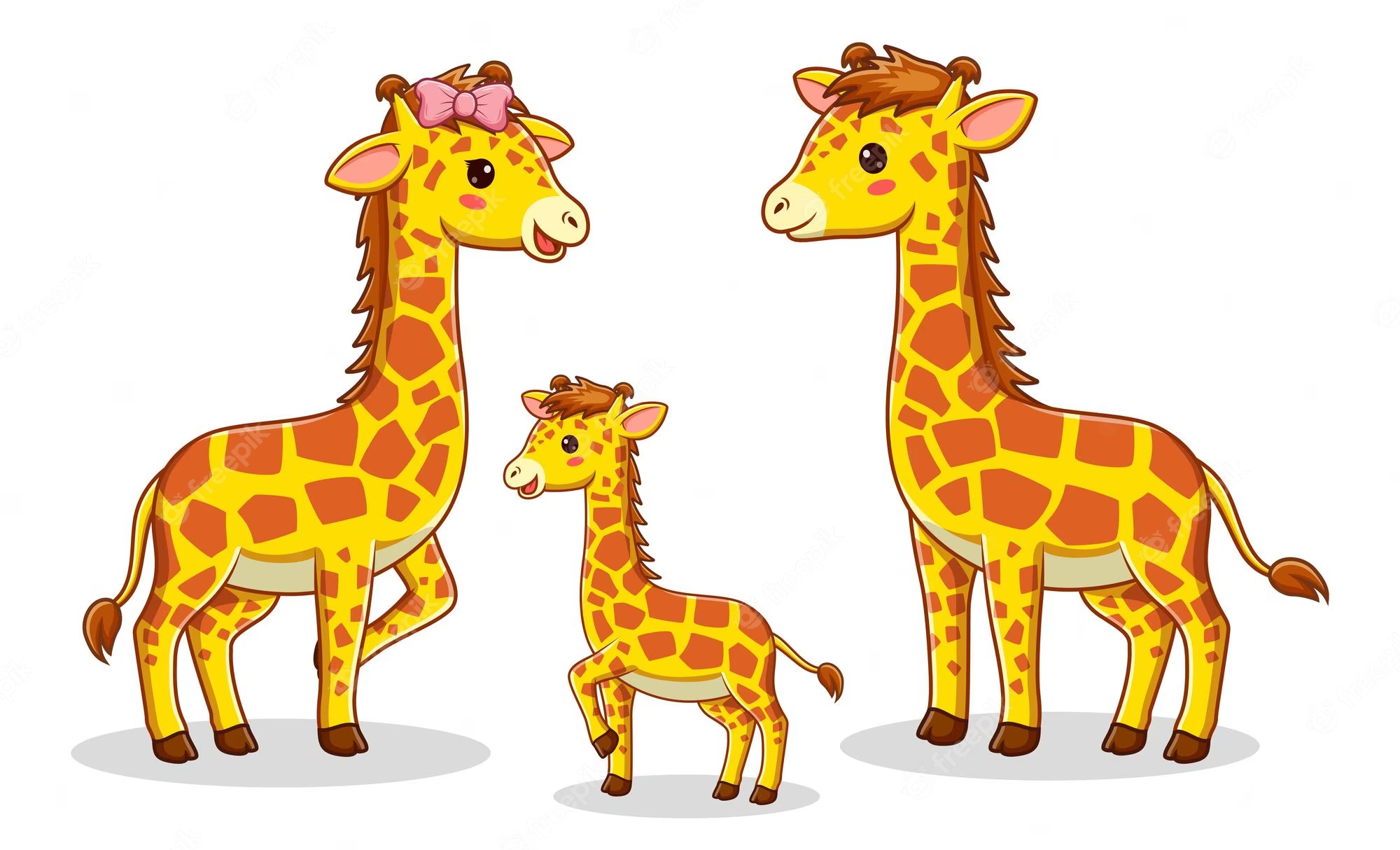 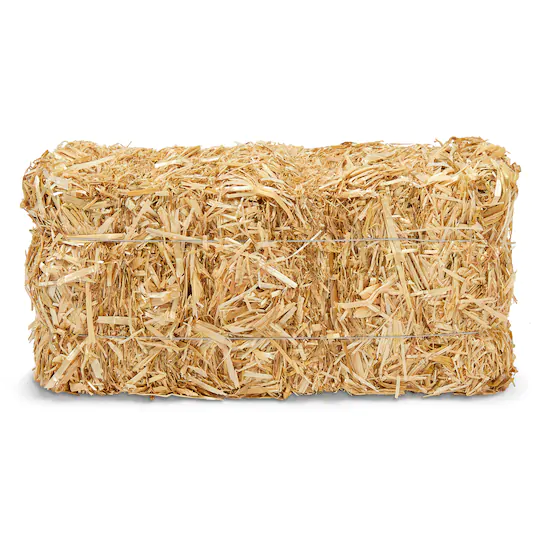 Listen and number.
2
Look and answer.
What are these animals?
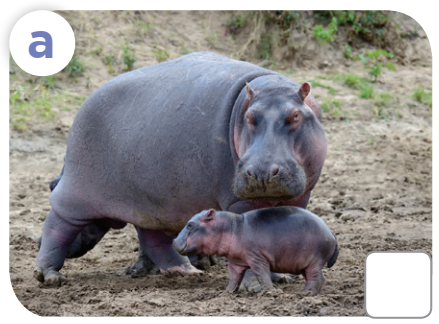 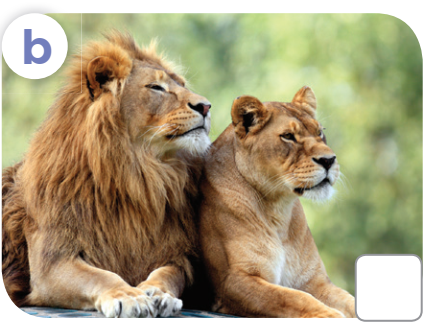 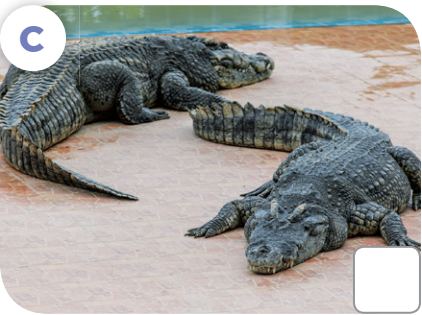 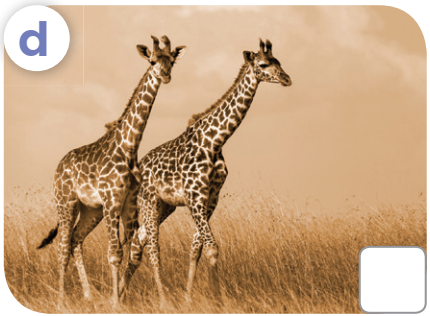 Listen and number.
Let's check!
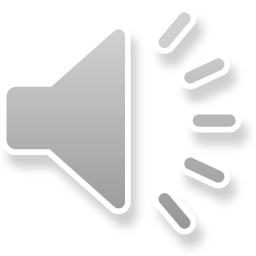 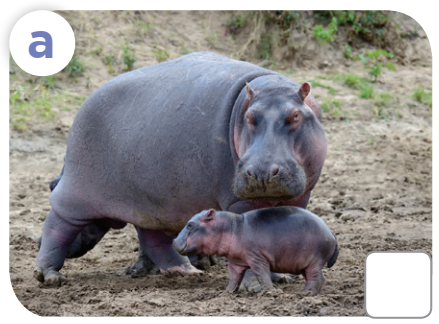 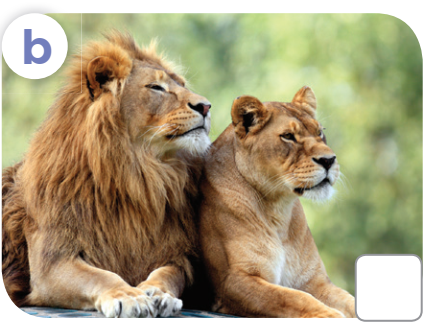 2
3
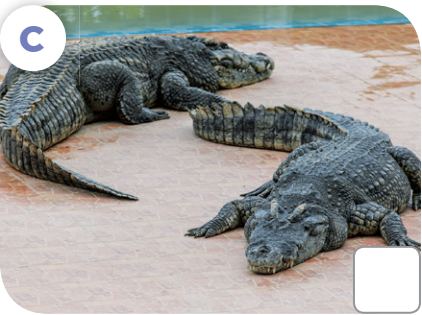 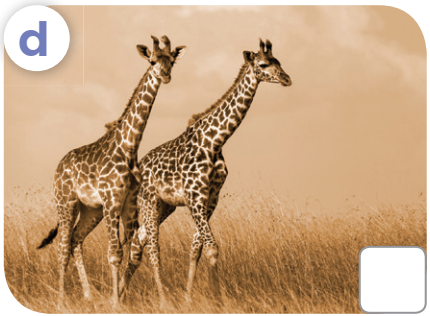 4
1
Look, complete and read.
3
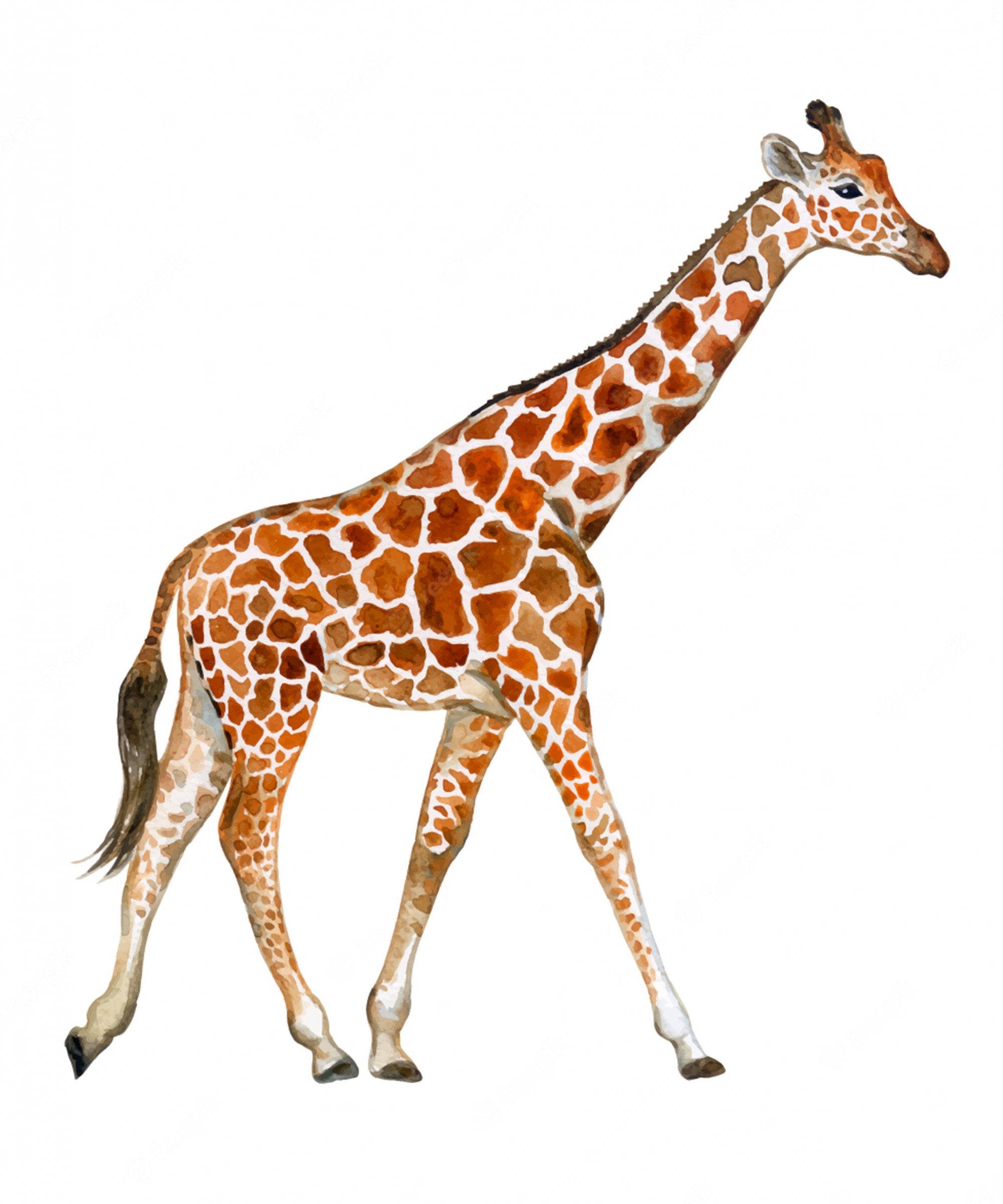 long neck
long legs
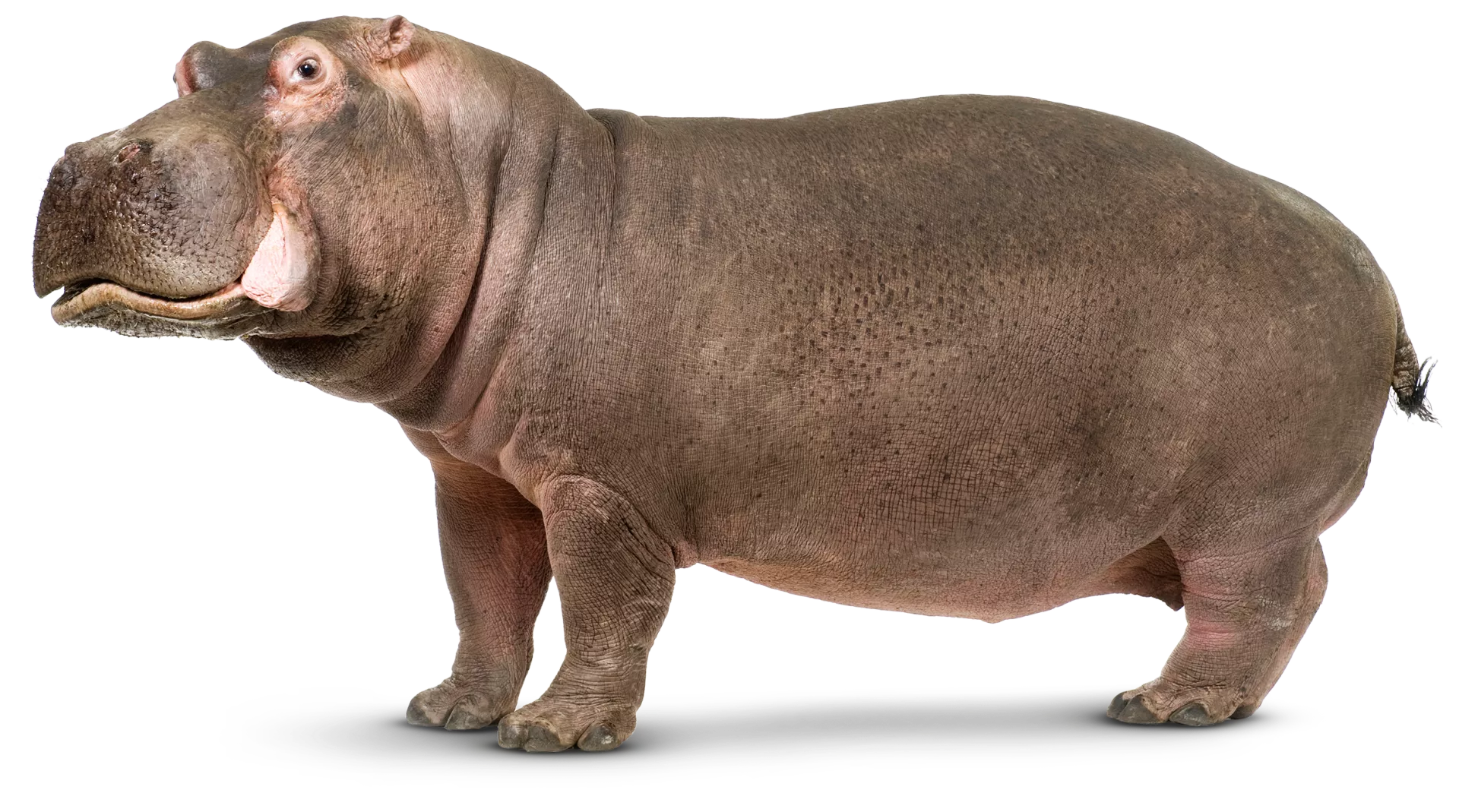 short legs
What's the missing word?
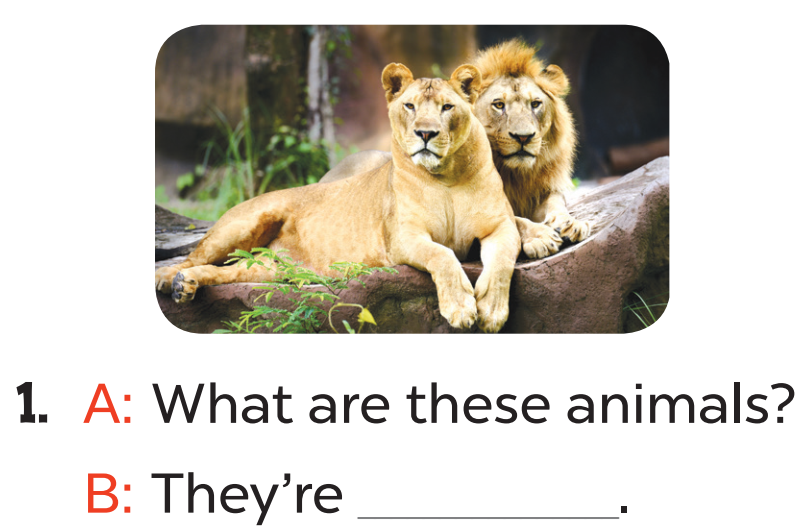 A: What are these animals?
B: They’re ______.
lions
What's the missing word?
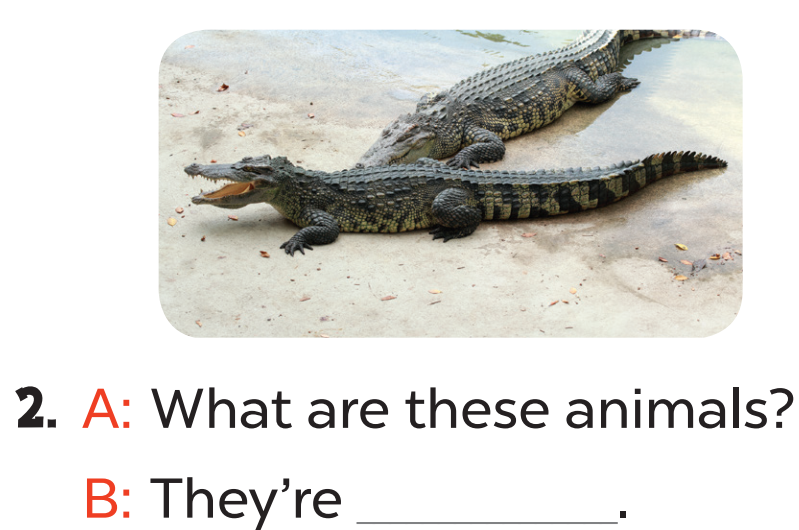 A: What are these animals?
B: They’re ___________.
crocodiles
What's the missing word?
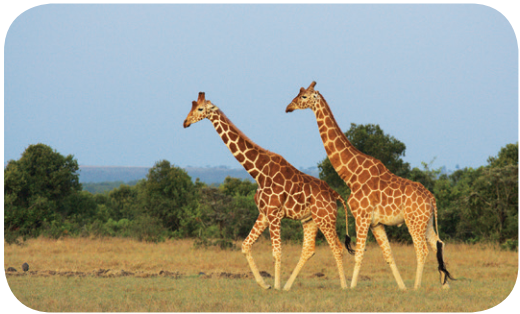 A: These animals have long necks and legs. _______ are they?
B: ________ giraffes.
What
They’re
What's the missing word?
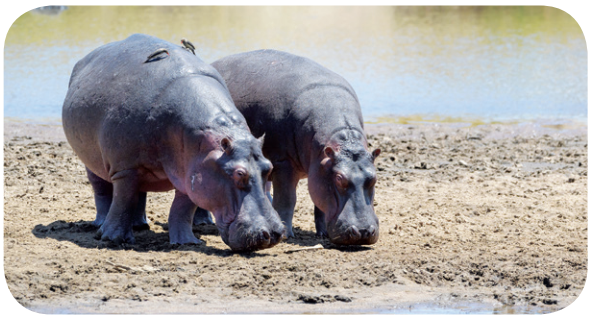 A: These animals have short legs. What _________?
B: They’re _______.
are they
hippos
4
Let's sing.
What are these animals?
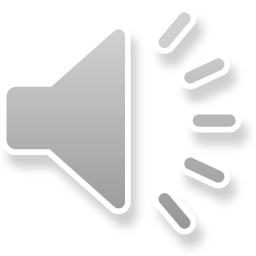 Look! Look! Look! 
What are these animals? 
They are lions.
They look brave.
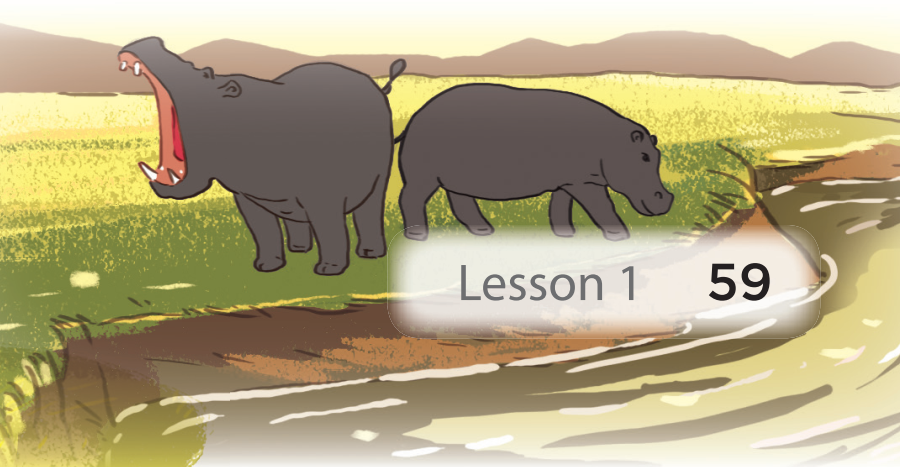 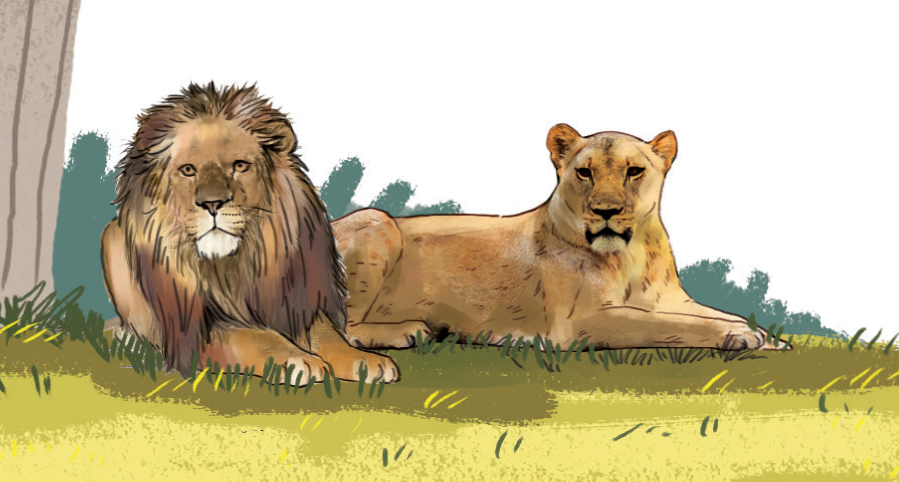 Look! Look! Look! 
What are these animals? 
They are hippos.
They look strong.
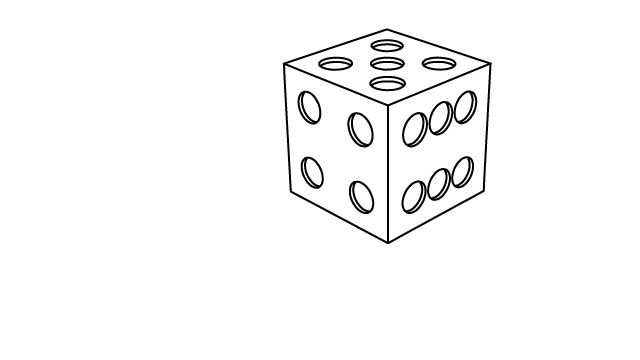 5
Game
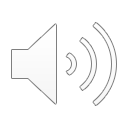 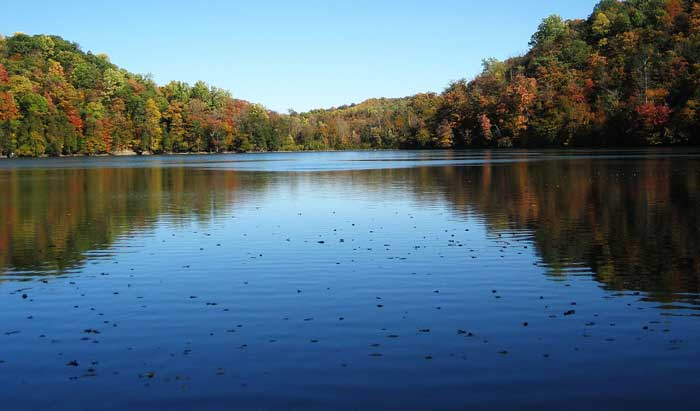 What are these animals?
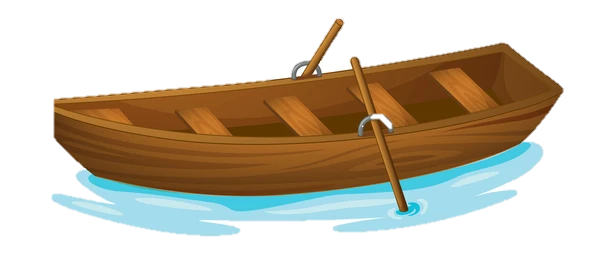 A. It is a hippo.
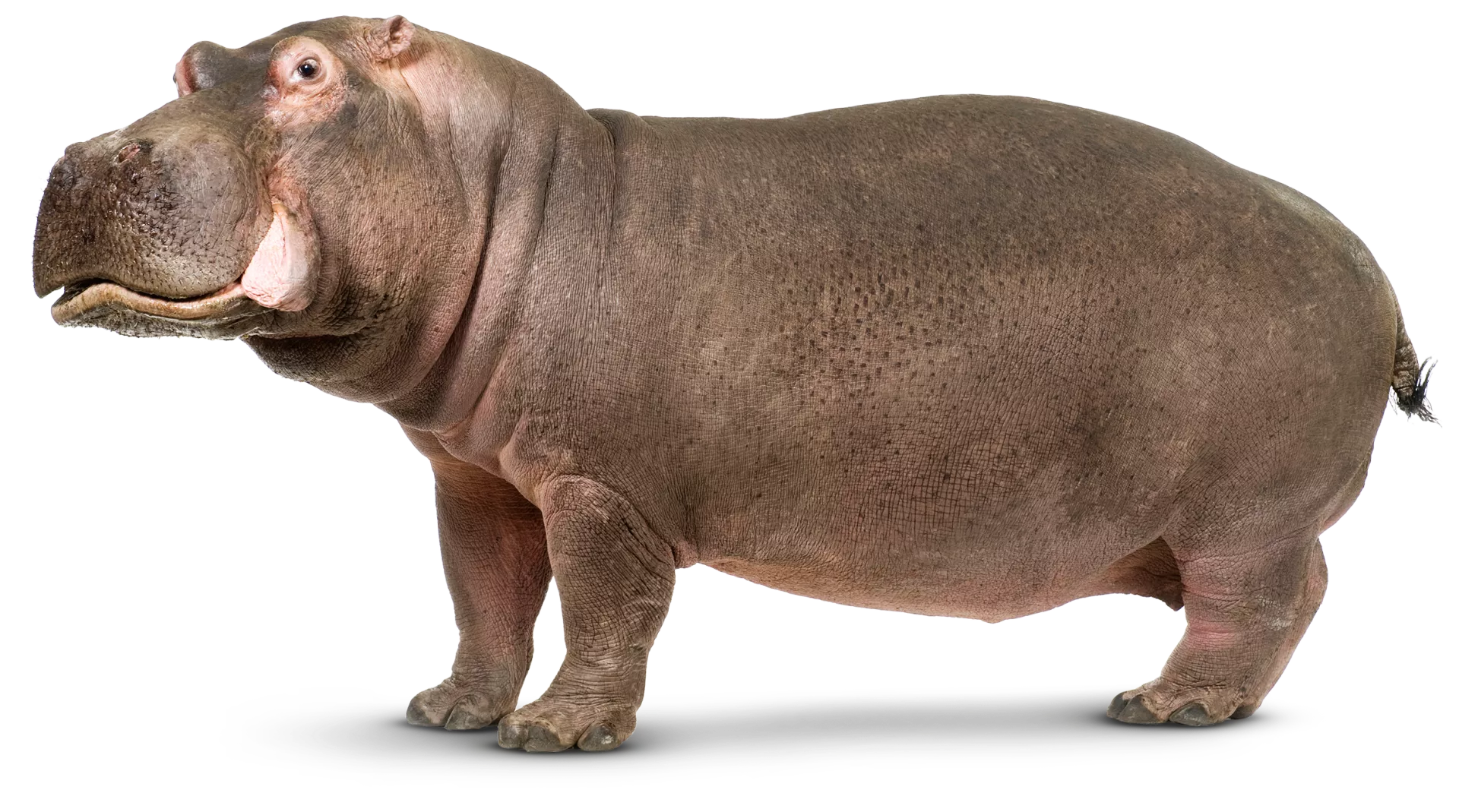 B. They're a hippo.
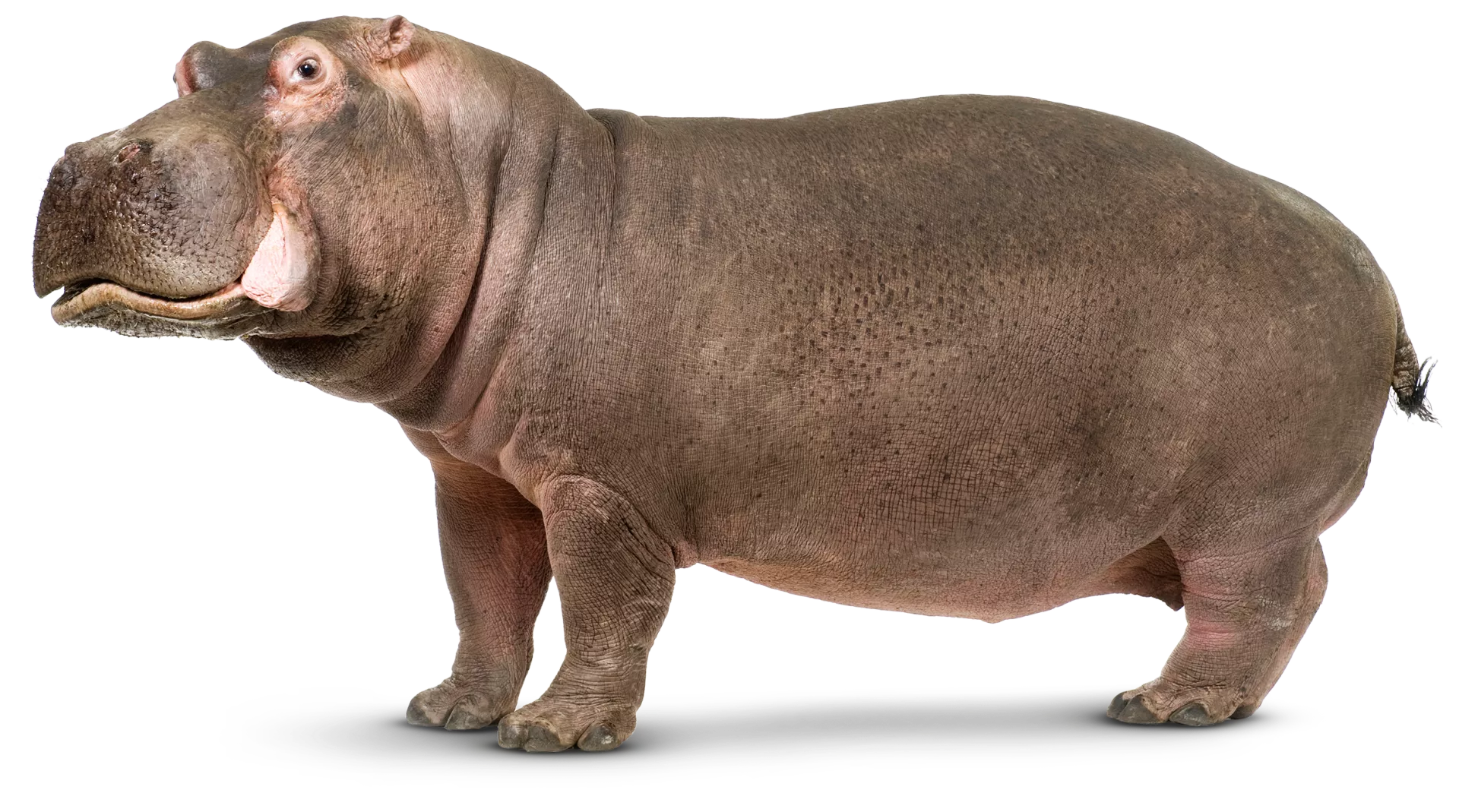 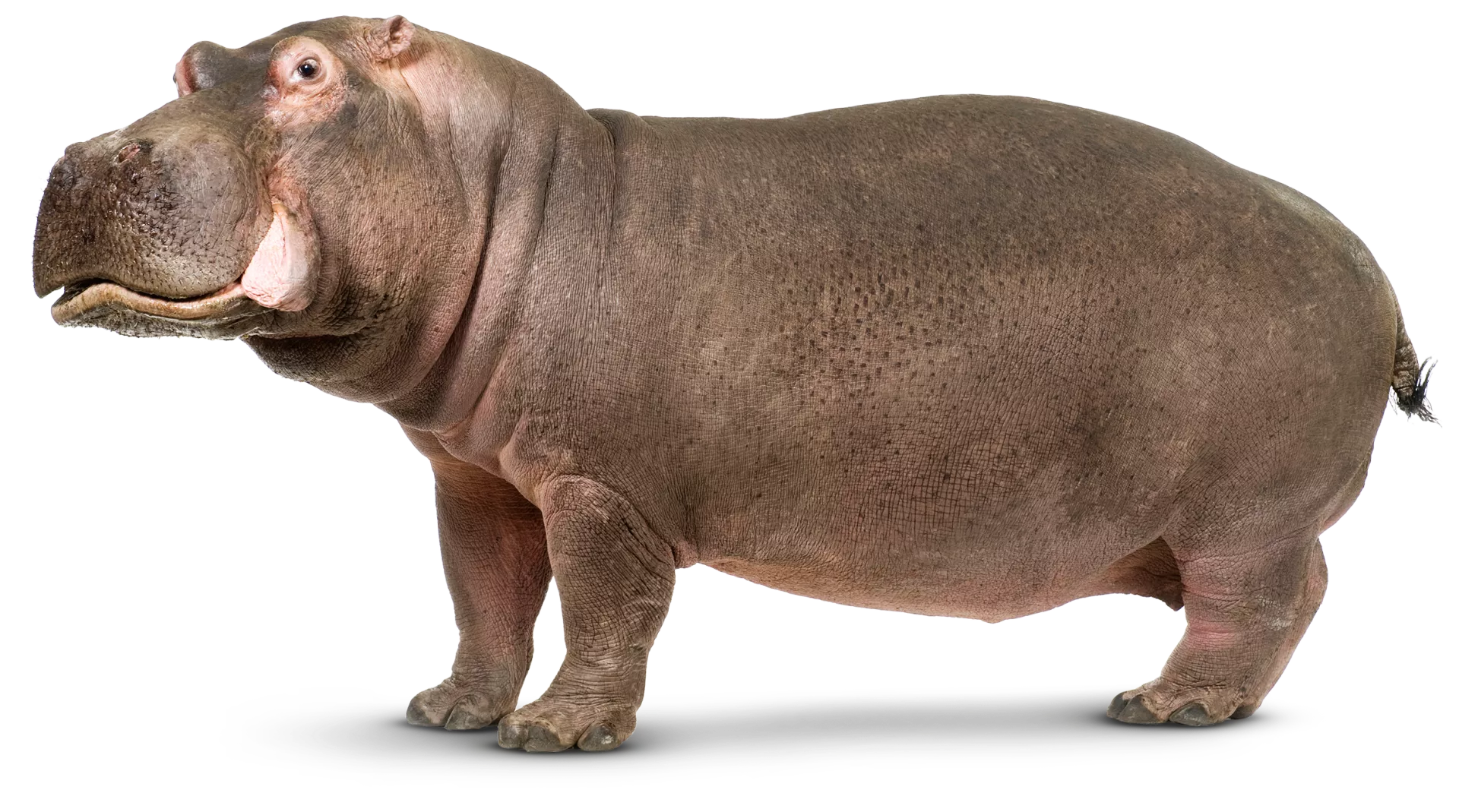 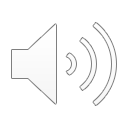 C. They're hippos.
[Speaker Notes: Click 3 times to show choices
Click the object to reveal the hidden animals]
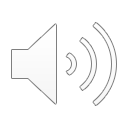 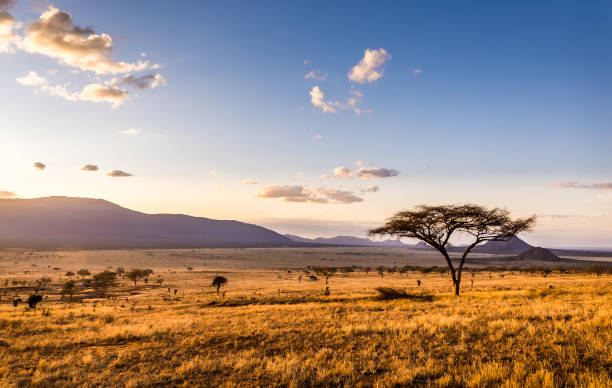 What are these animals?
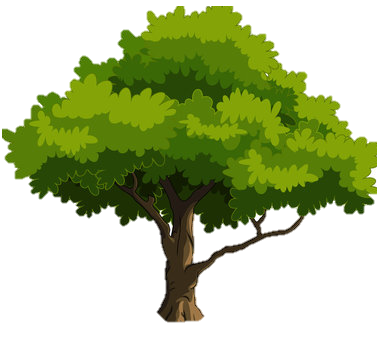 A. It's a giraffe.
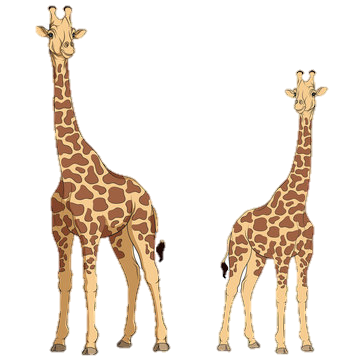 B. They're giraffes.
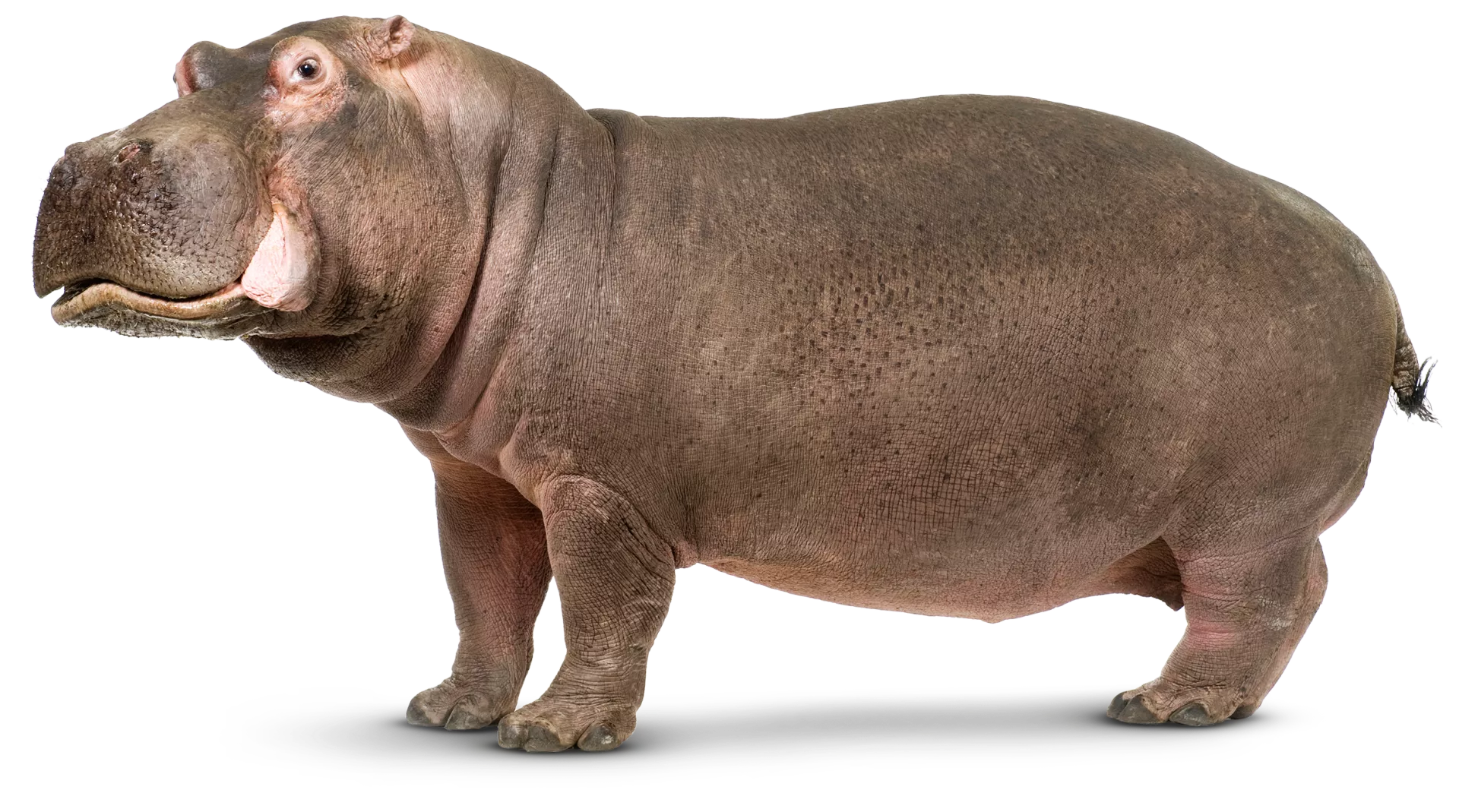 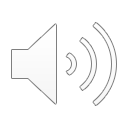 C. They're a giraffe.
[Speaker Notes: Click 3 times to show choices
Click the tree to reveal the hidden animals]
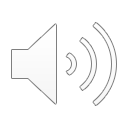 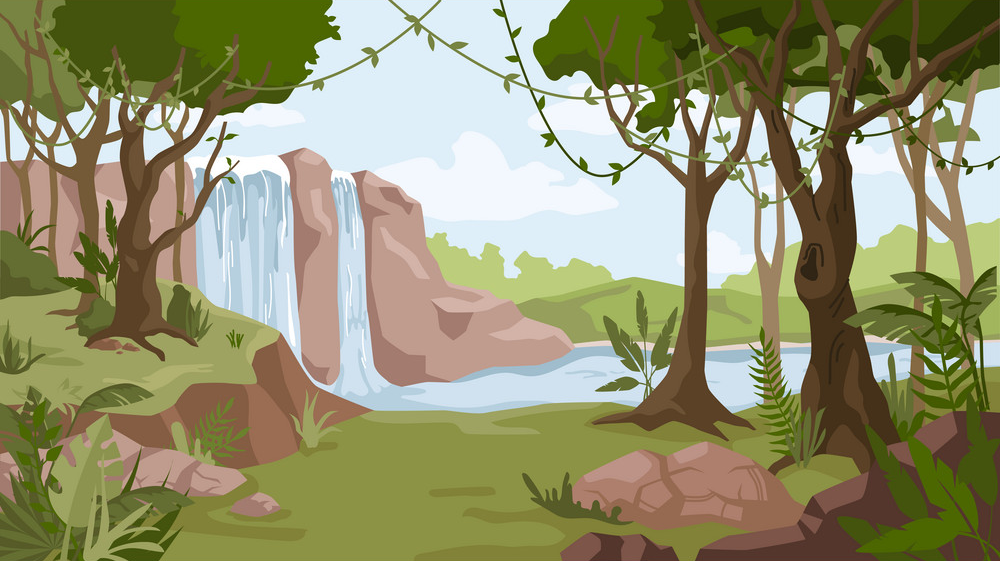 What _____ these animals? 
- They are ______.
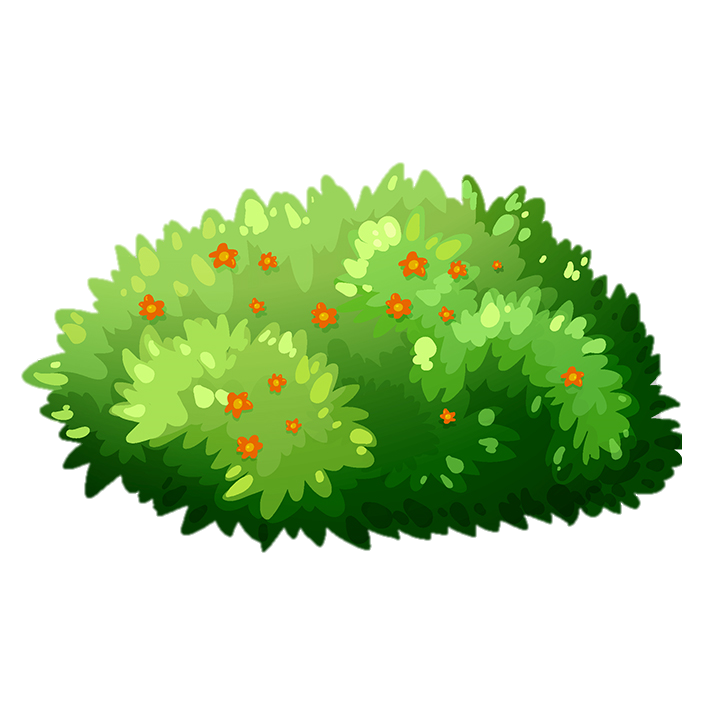 A. are
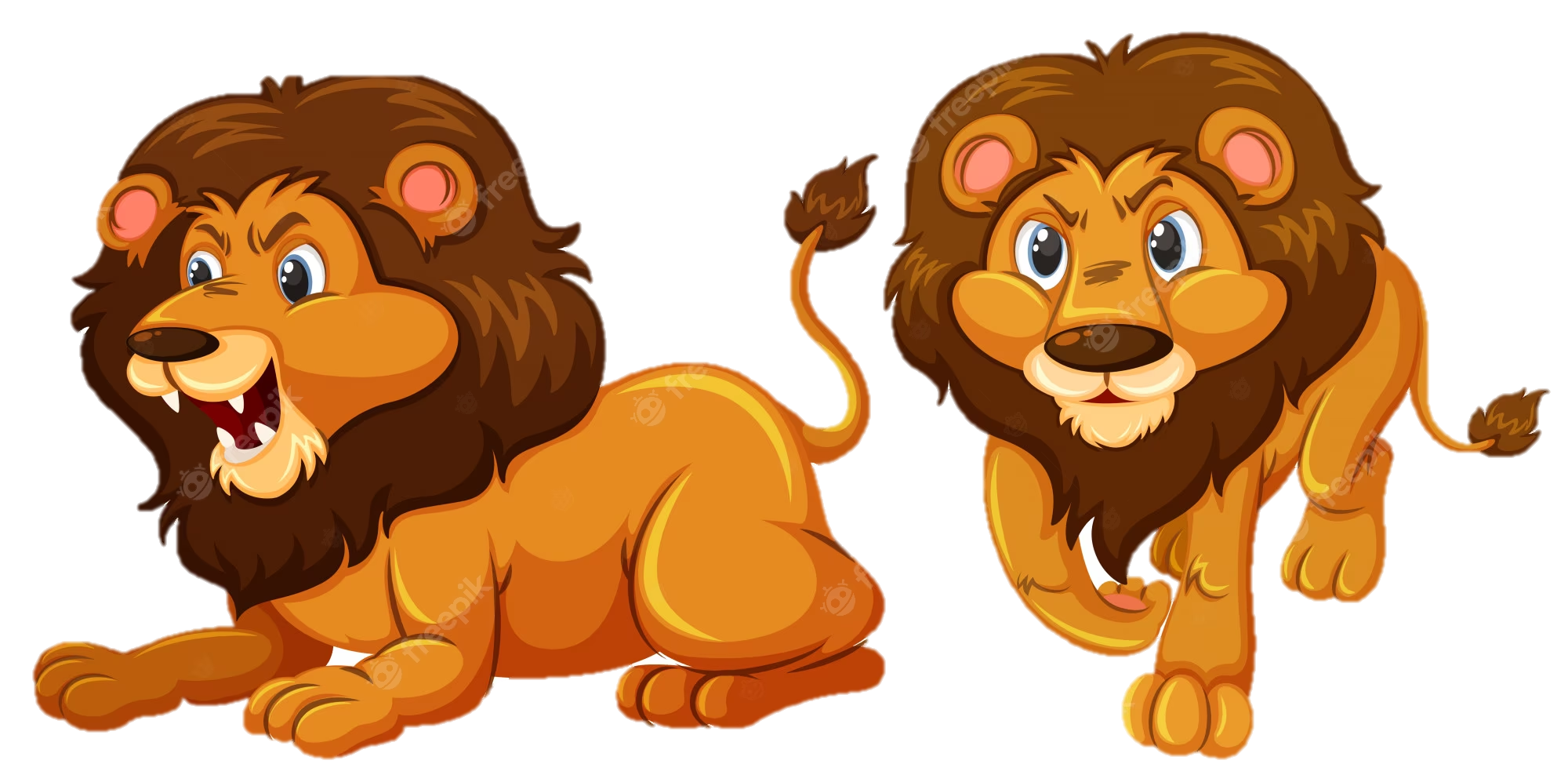 B. is
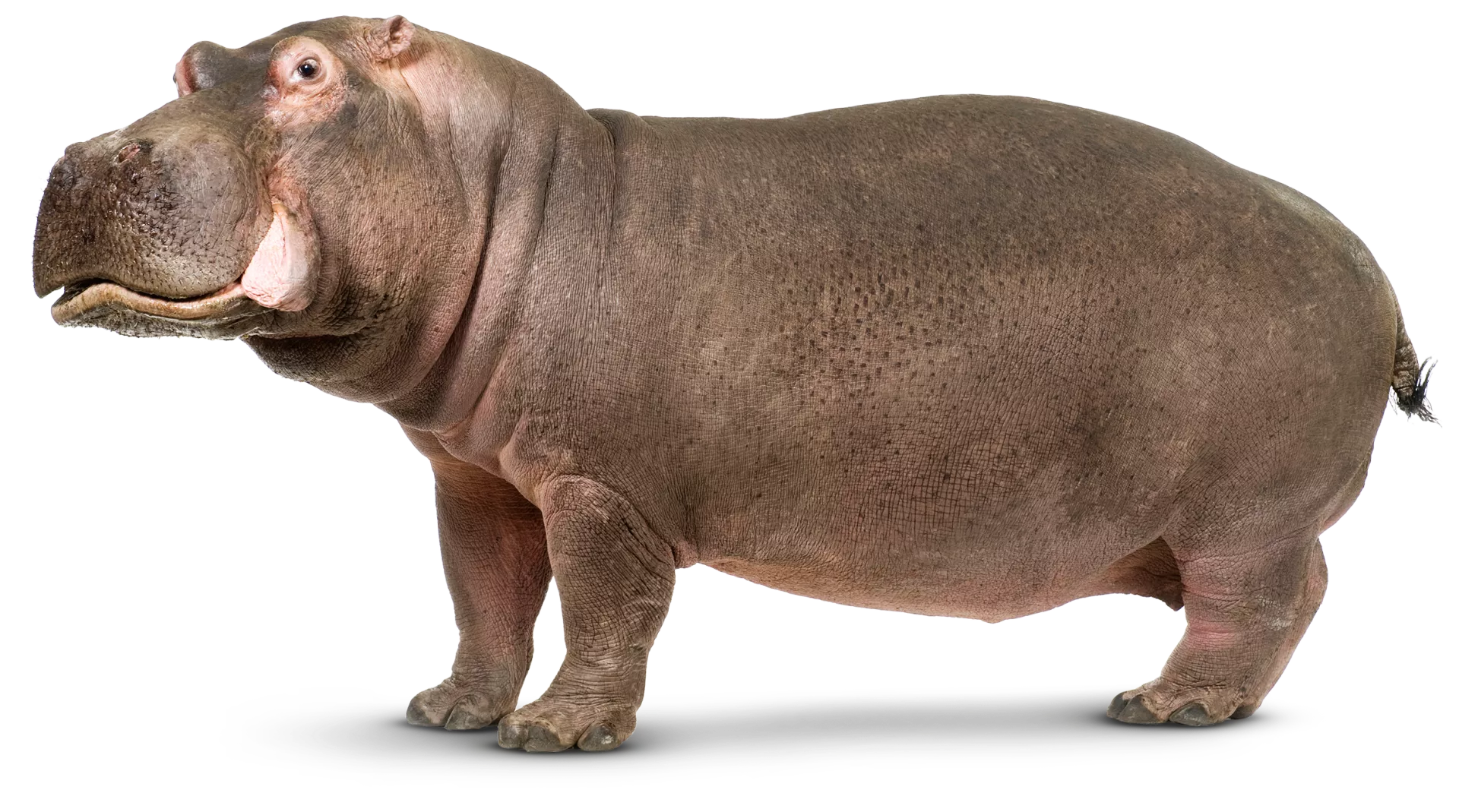 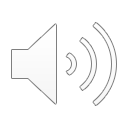 A. am
[Speaker Notes: Click 3 times to show choices
Click the bush to reveal the hidden animals
If pupils can fill in the second blank, give them bonus points.]
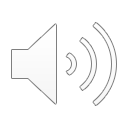 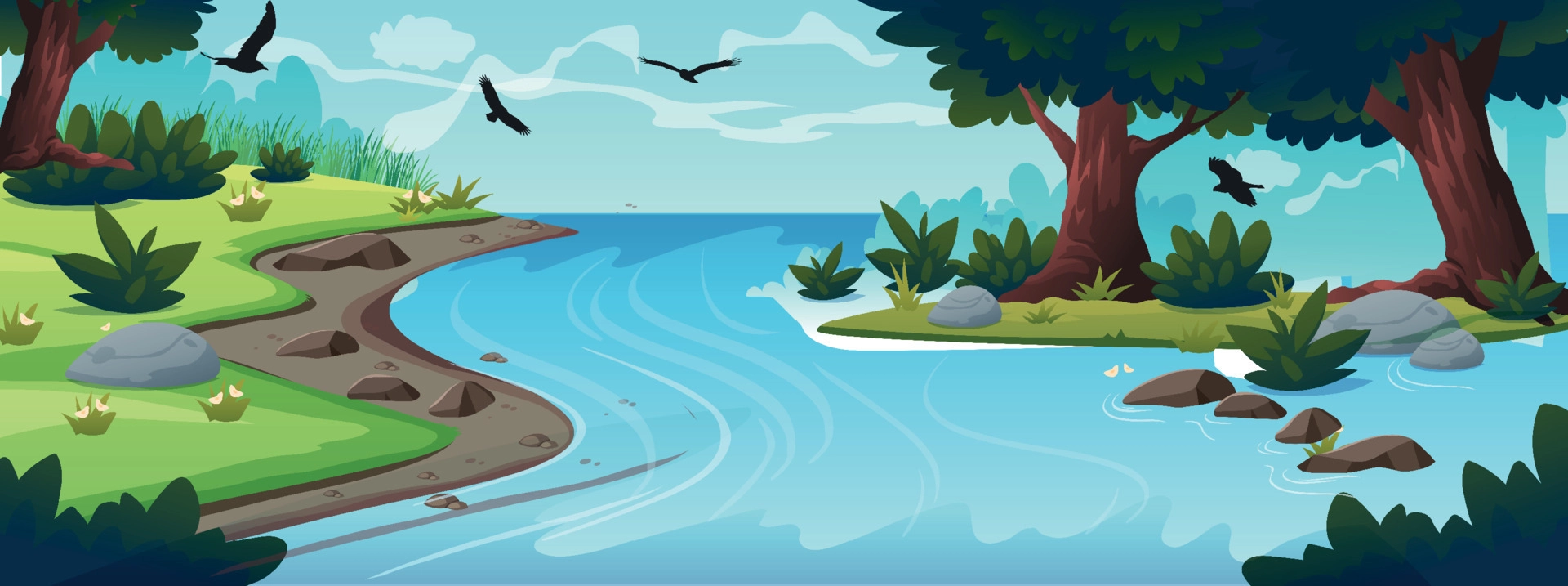 What are these animals?
A. They're hippos.
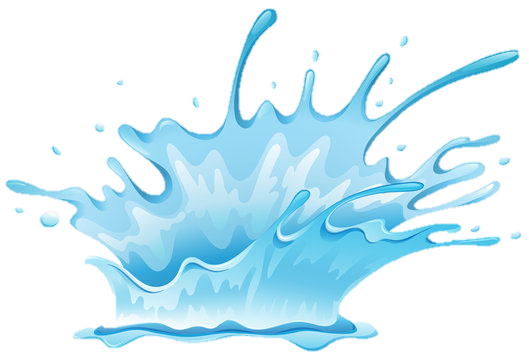 B. They're crocodiles.
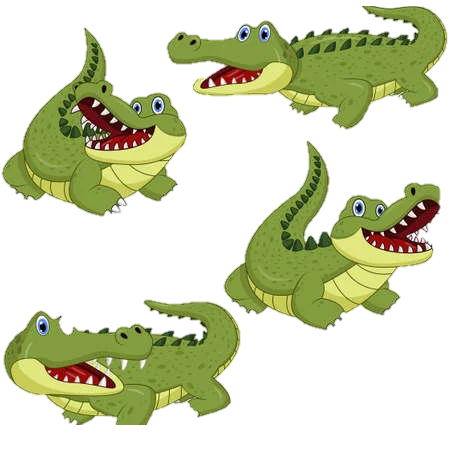 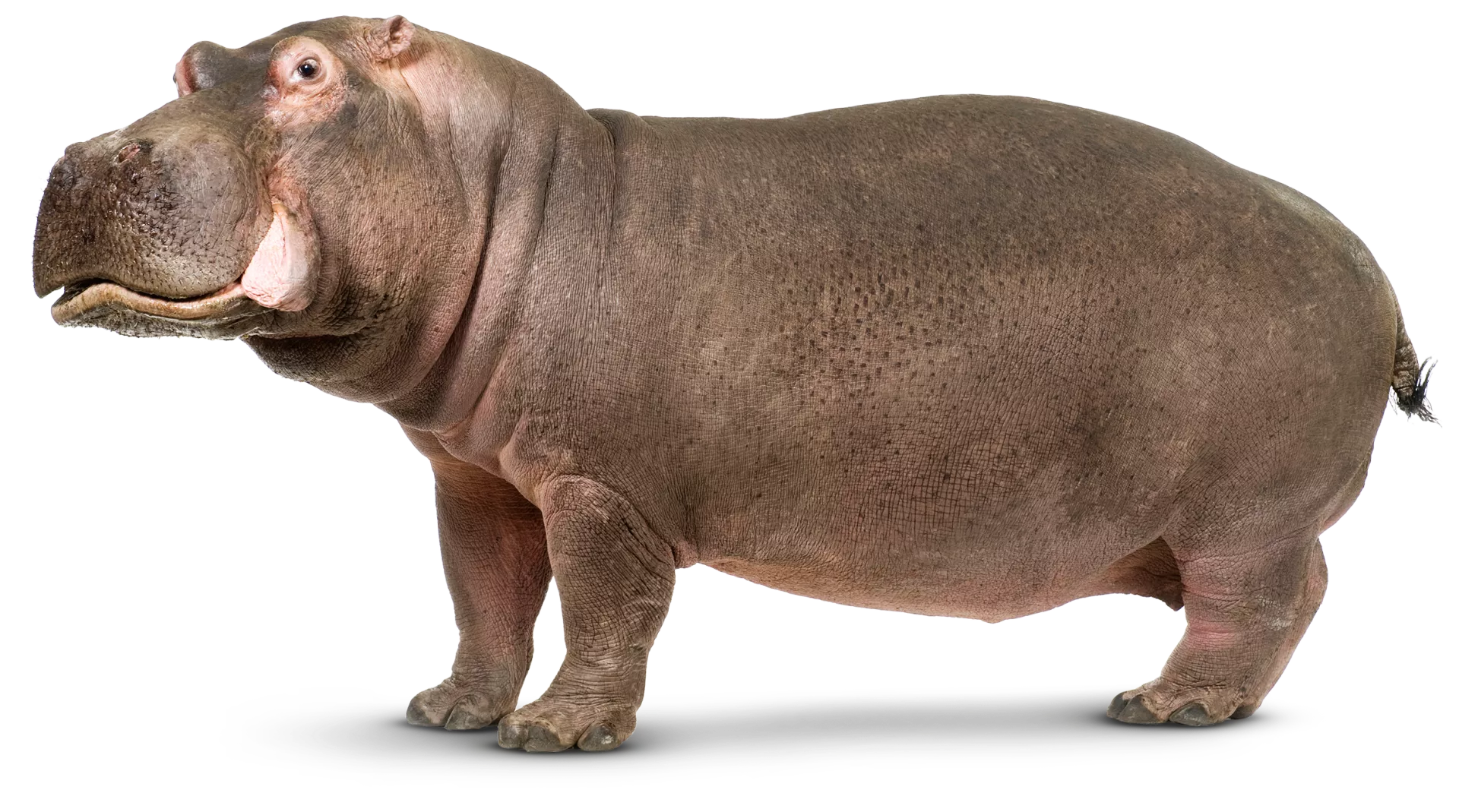 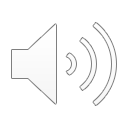 C. It's a crocodile.
[Speaker Notes: Click 3 times to show choices
Click the water splash to reveal the hidden animals]
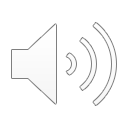 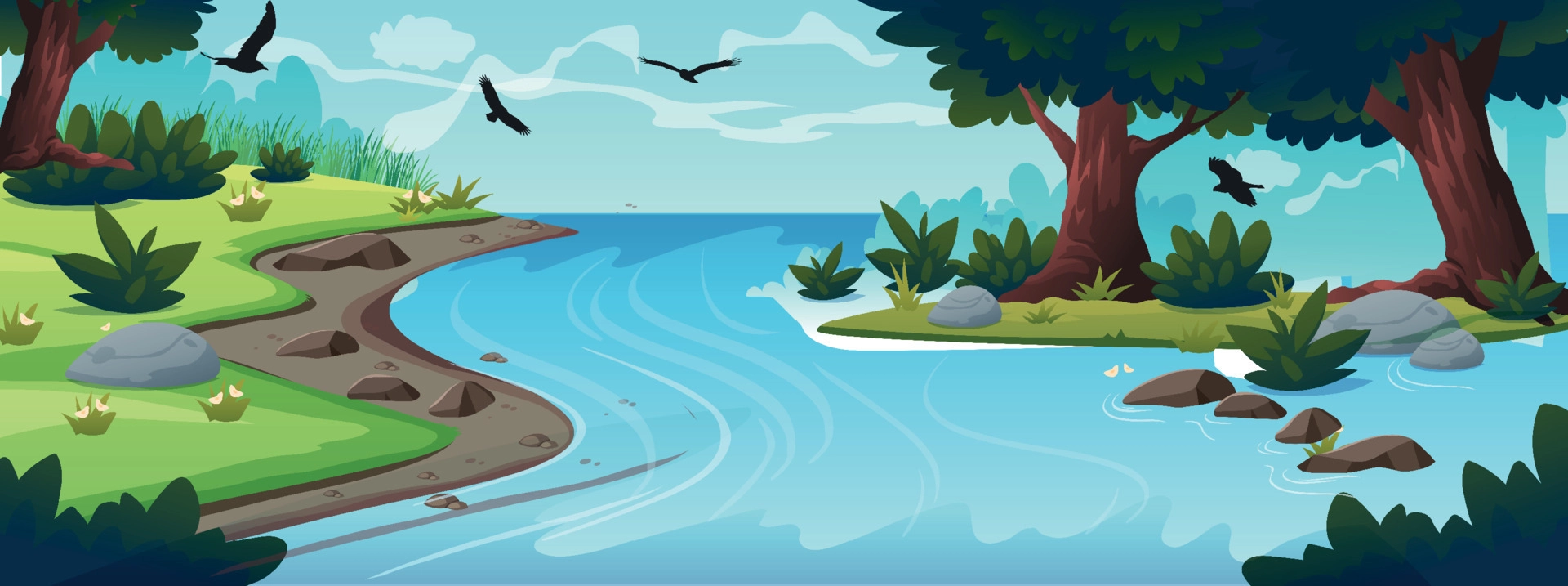 _____ are these animals?
A. Who
B. How
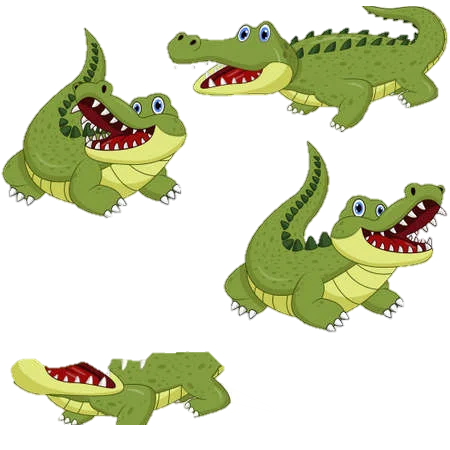 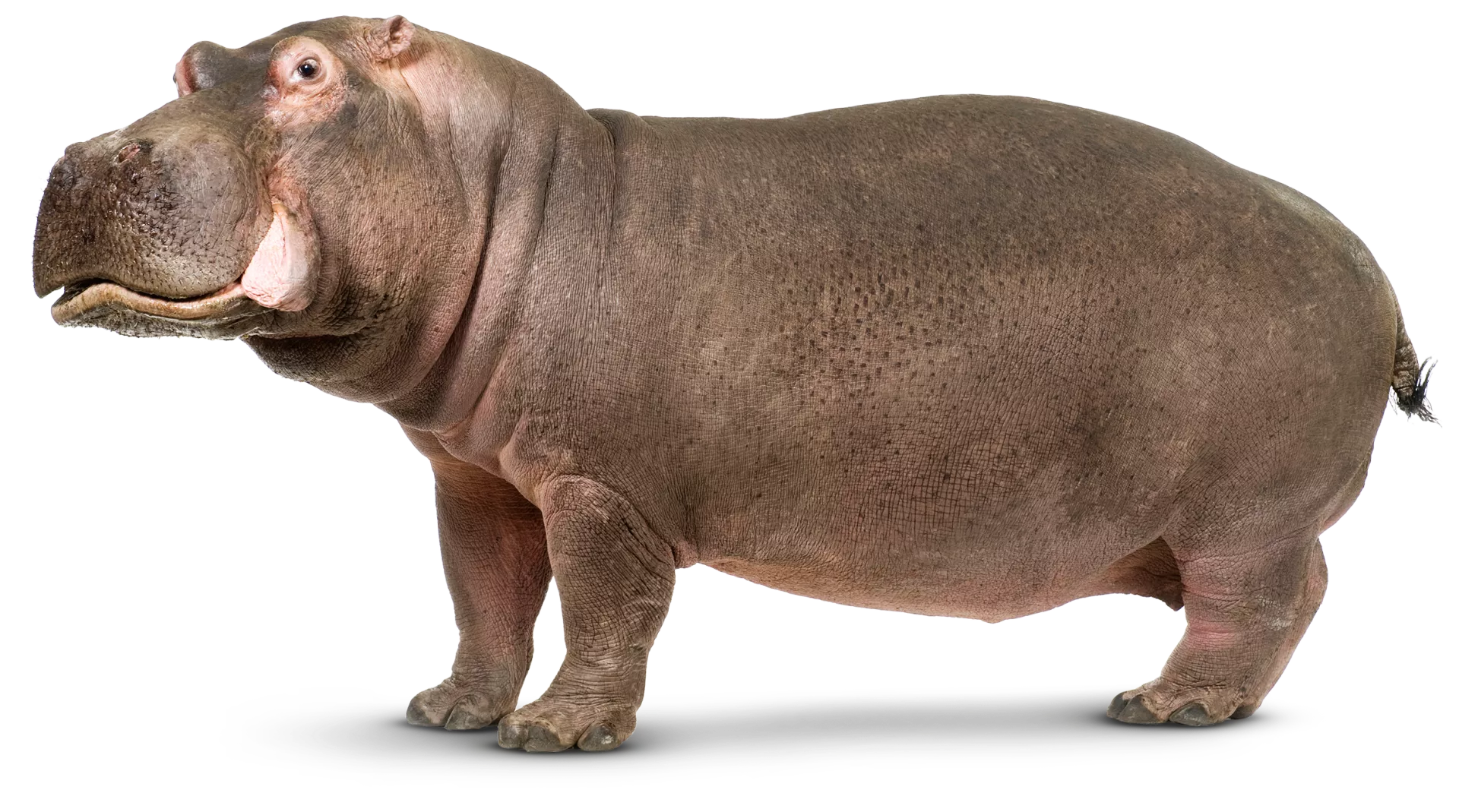 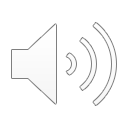 C. What
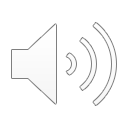 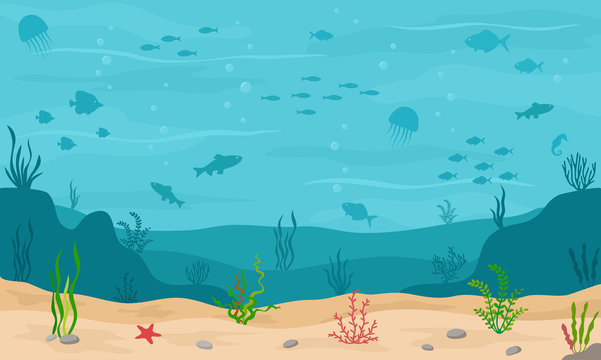 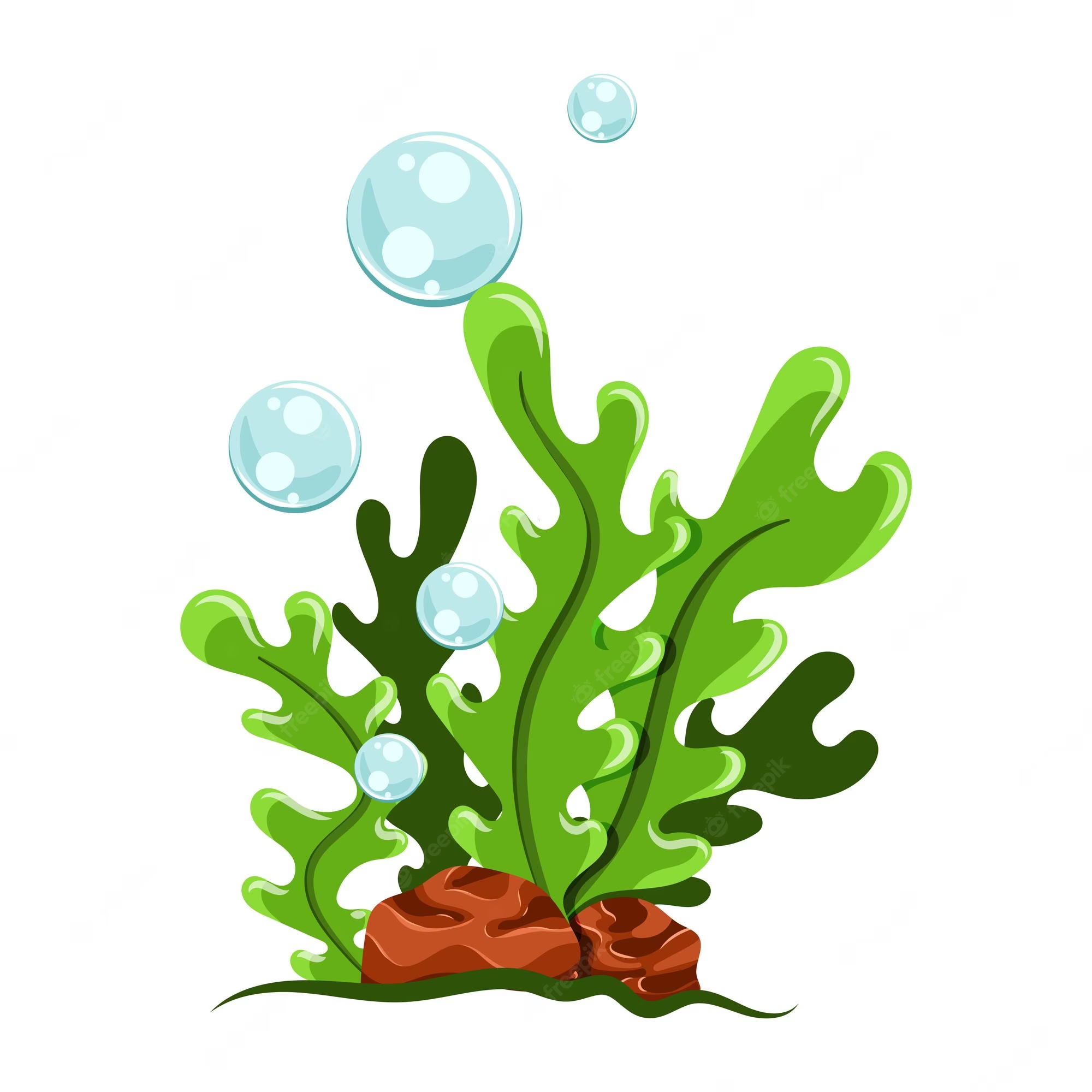 What are these _____? 
- They are _____.
A. animals
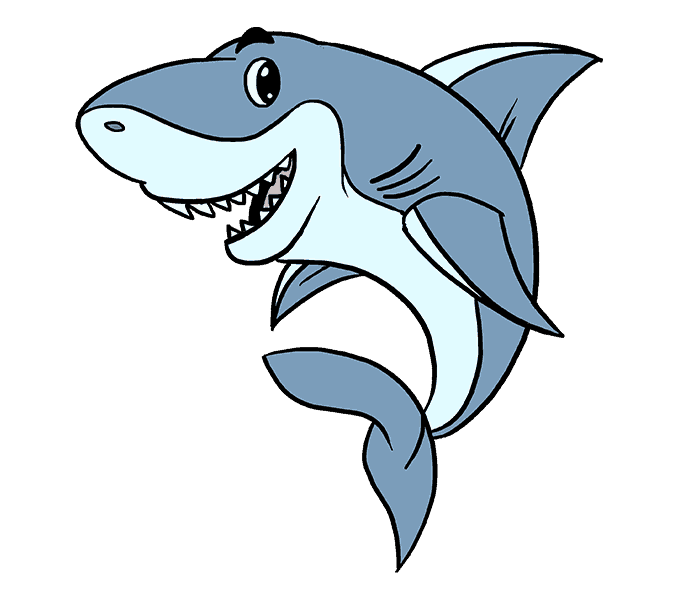 B. animal
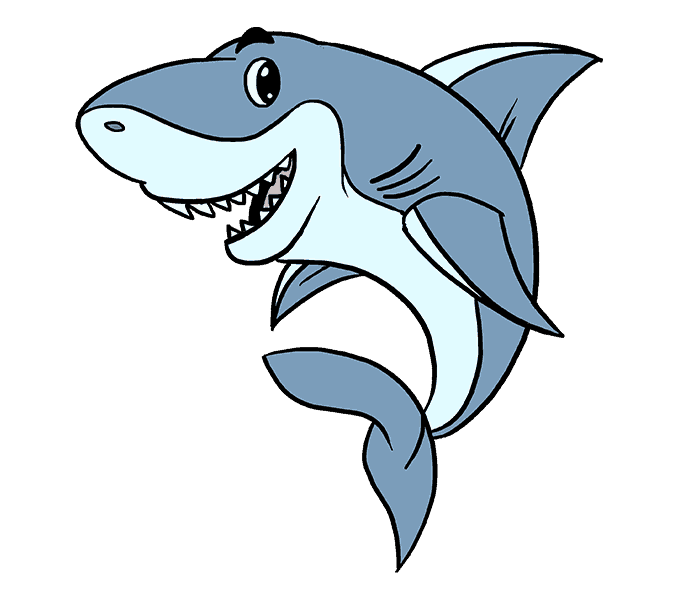 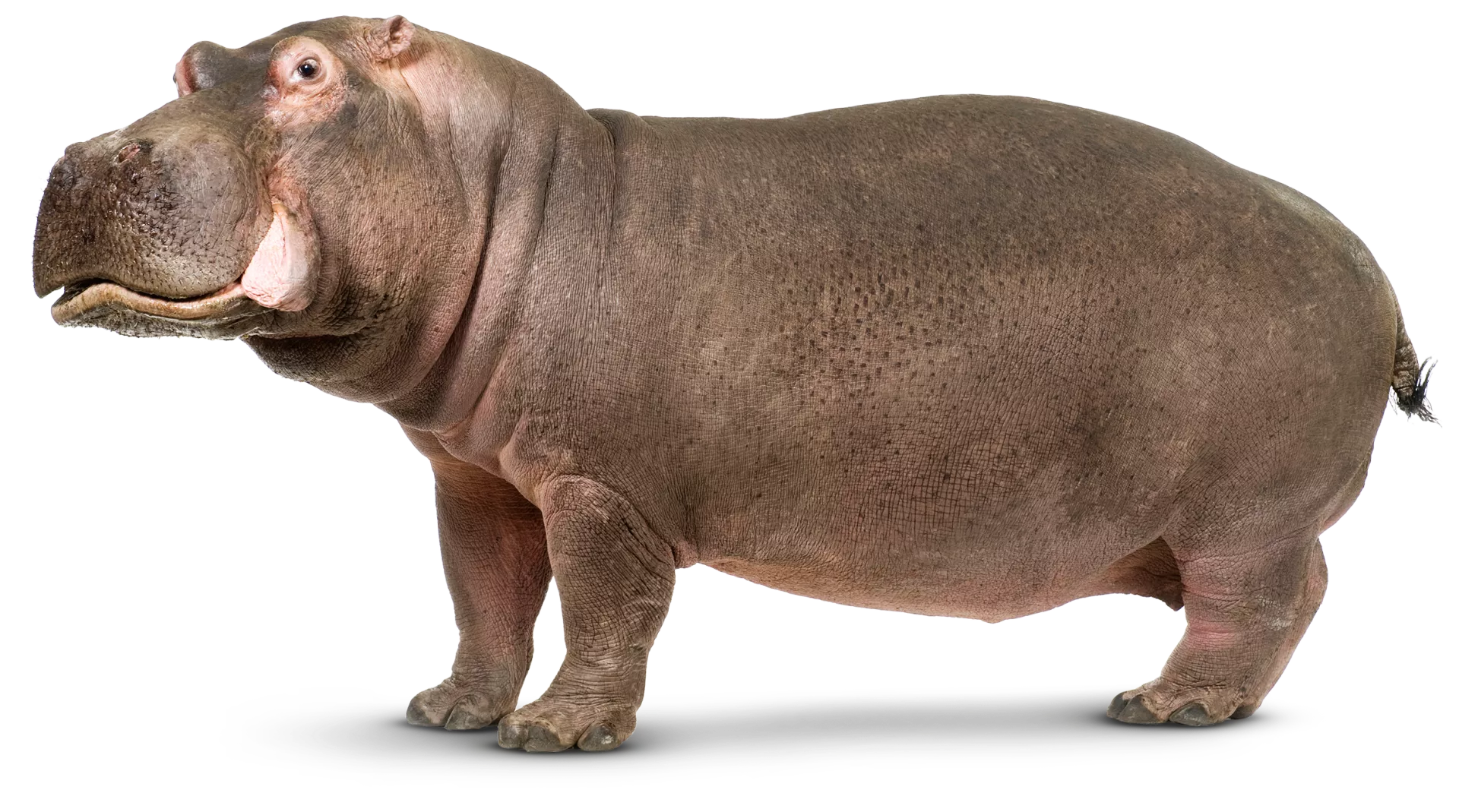 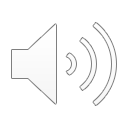 C. they
[Speaker Notes: Click 3 times to show choices
Click the seaweed to reveal the hidden animals
If pupils can fill in the second blank, give them bonus points.]
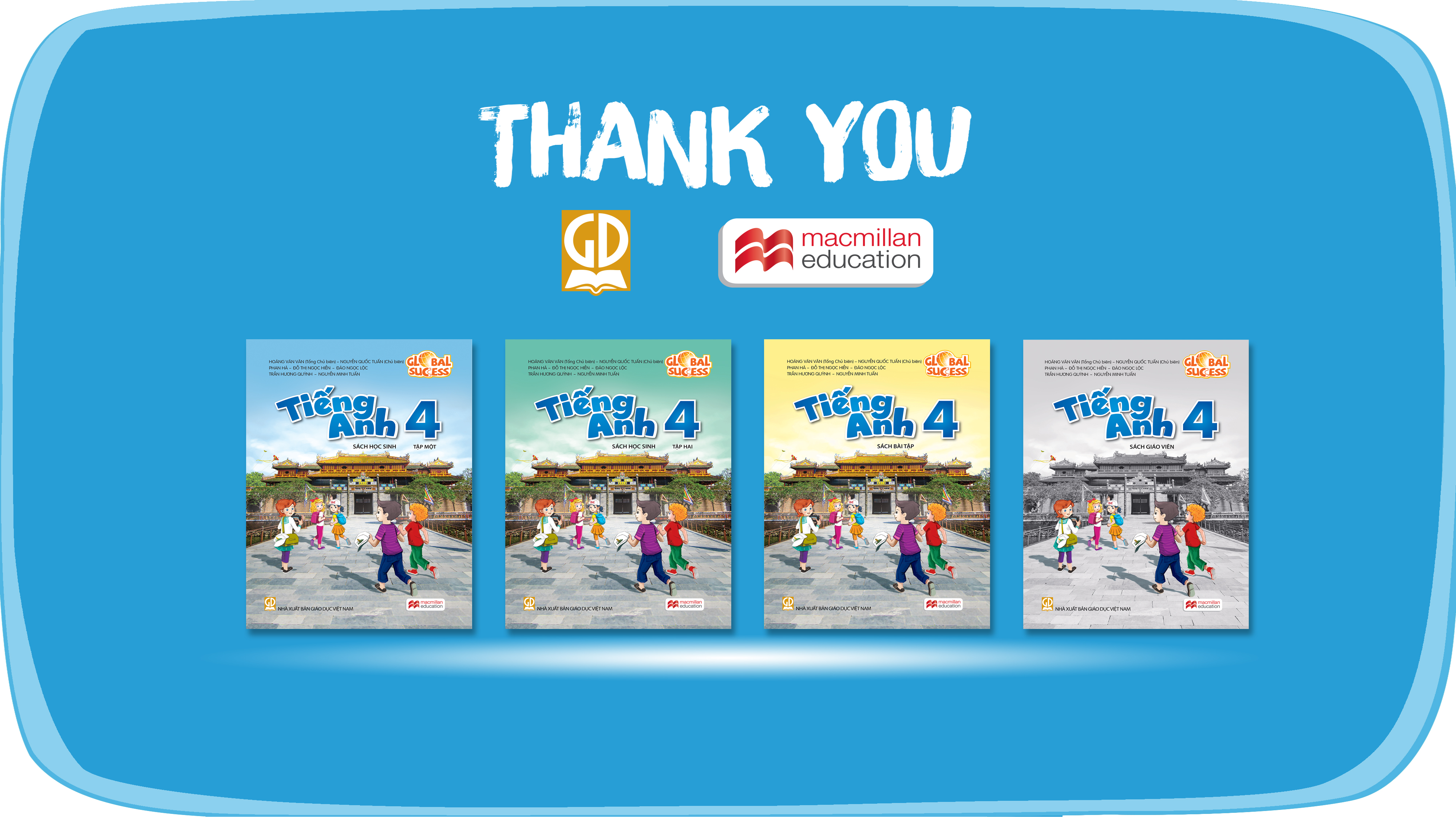 Website: hoclieu.vn
Fanpage: facebook.com/www.tienganhglobalsuccess.vn
Website: sachmem.vn; hoclieu.vn
Fanpage: www.facebook.com/sachmem.vn